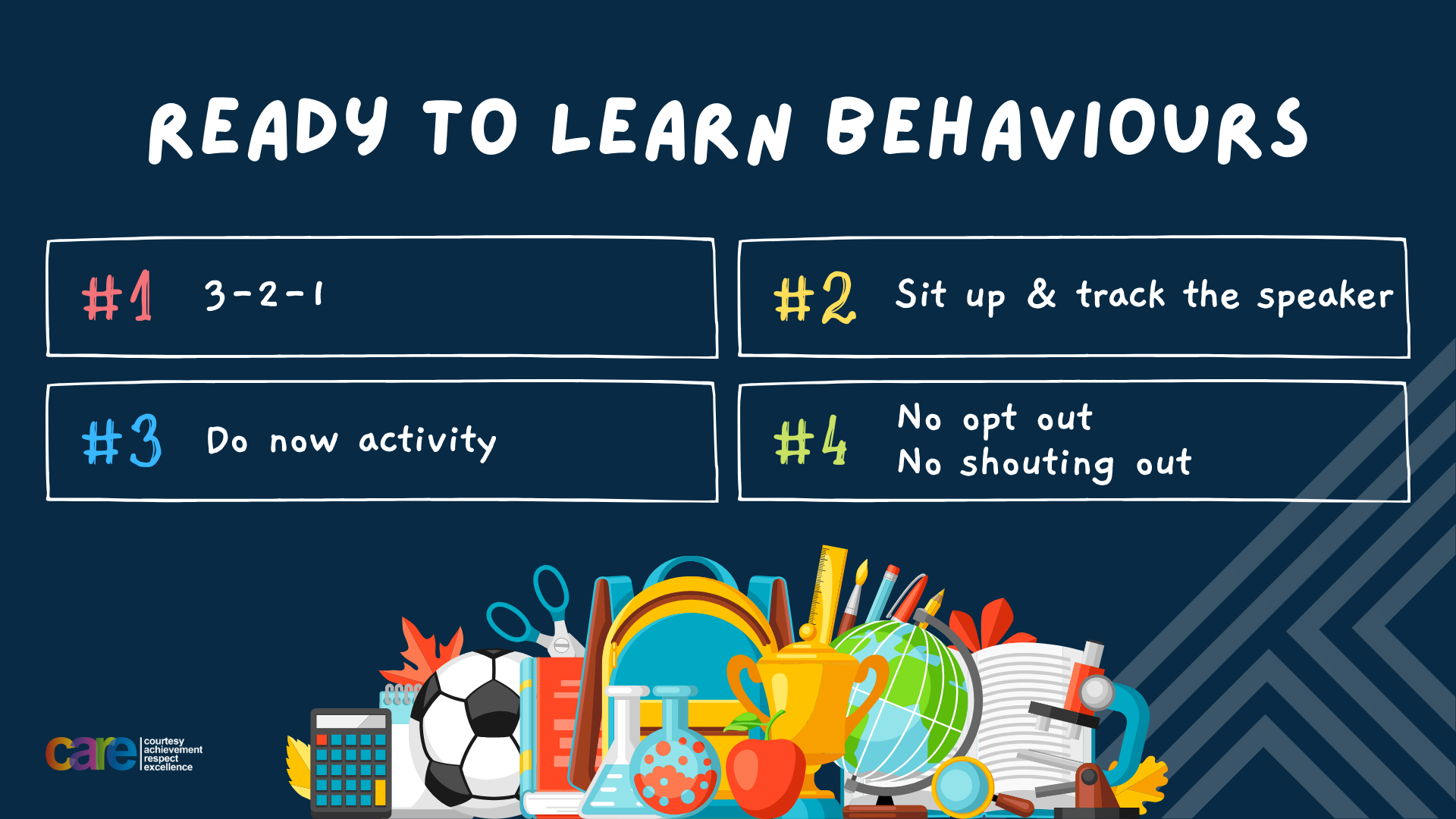 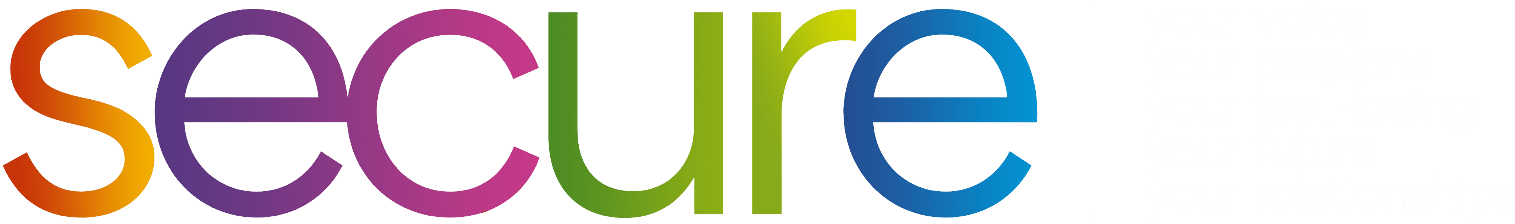 Write the date: 05 June 2024
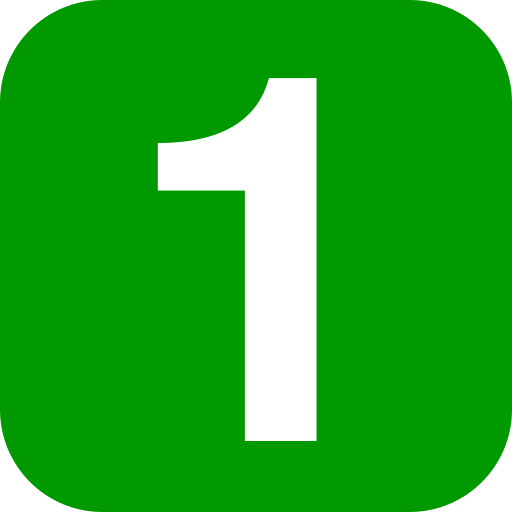 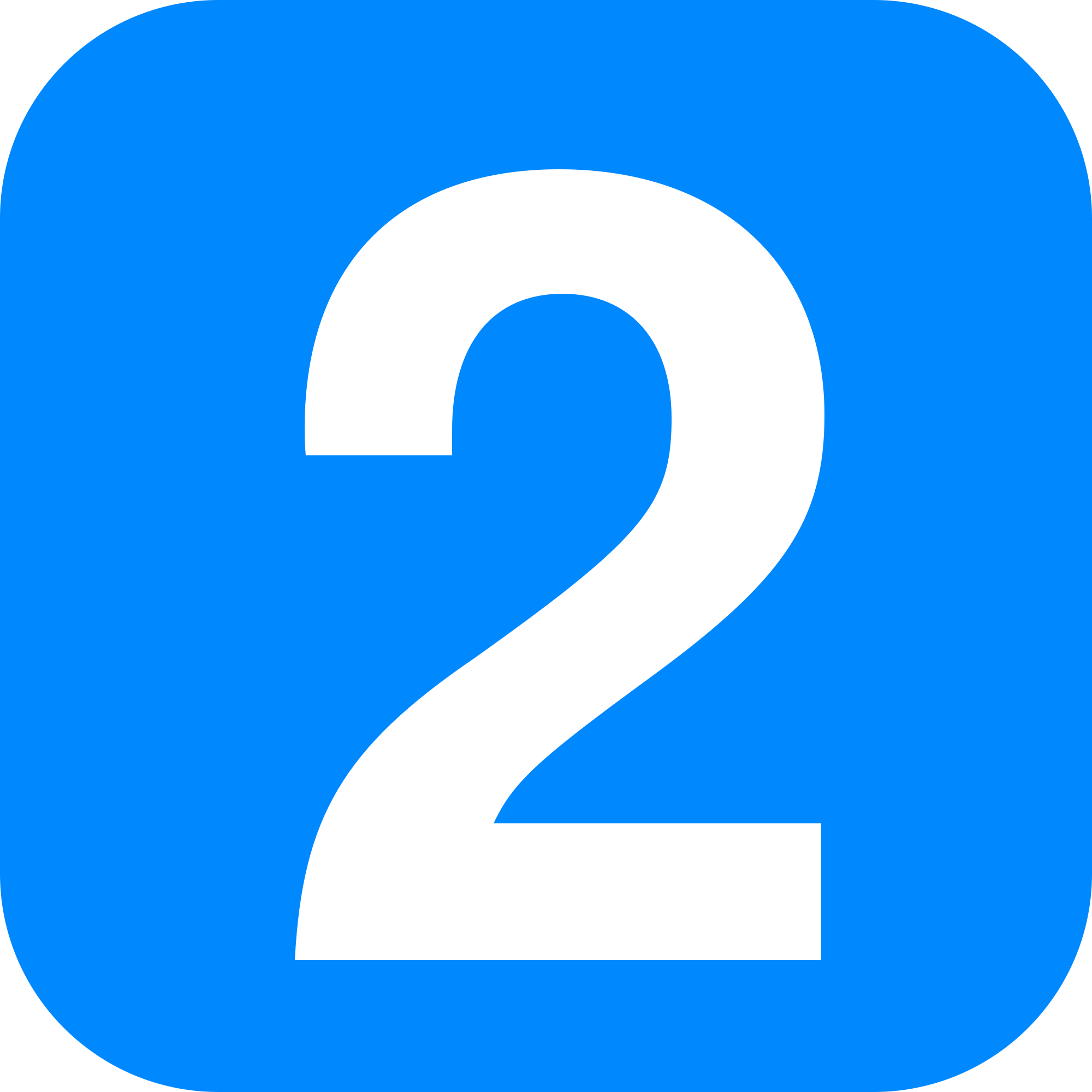 Write the title: Political parties in the UK
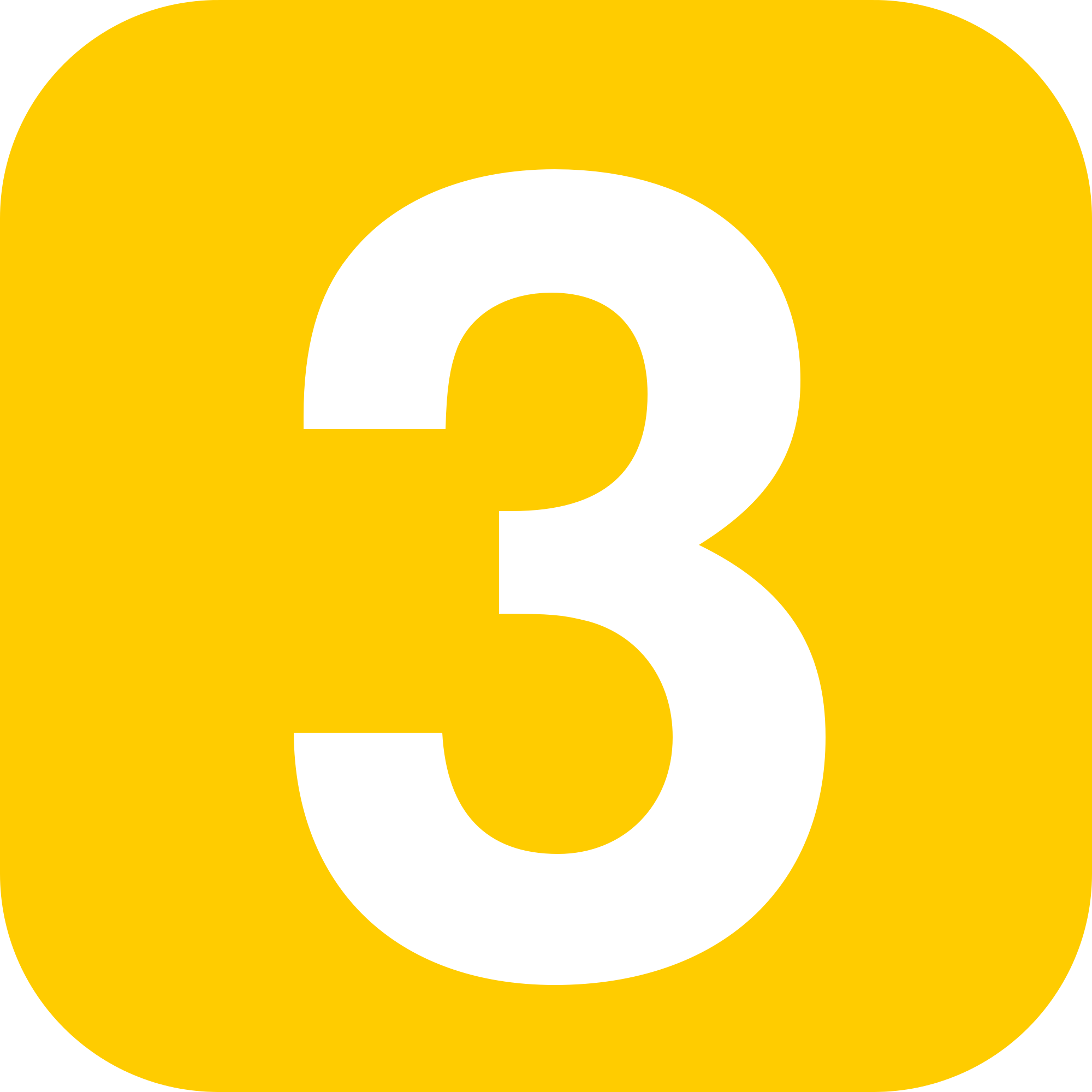 Underline both!
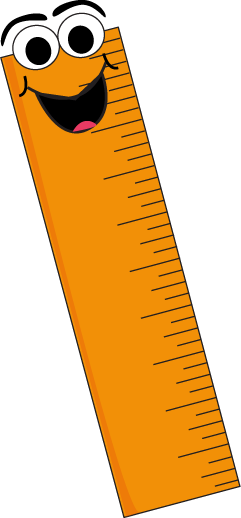 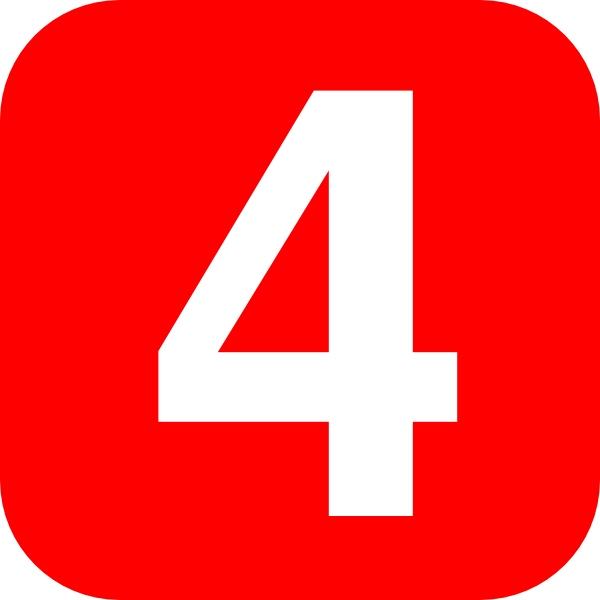 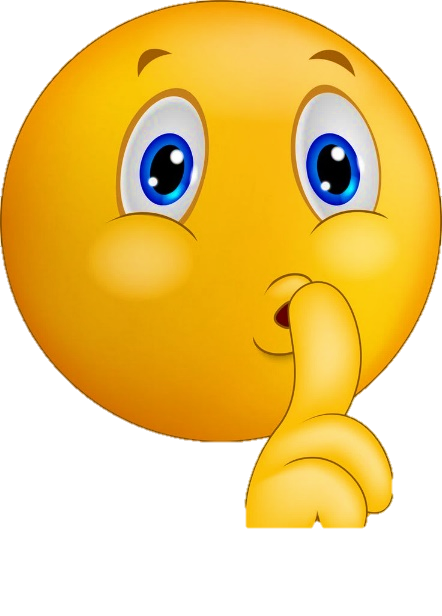 Complete the following tasks:


On the sticker on the front of your book make sure you have written
Your name
Your class
Do not write your teachers name
In your book write “Year 9” in big letters above where you have written today’s date and title
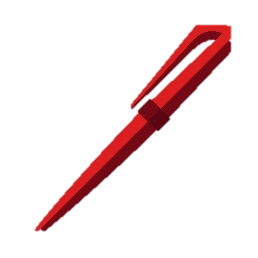 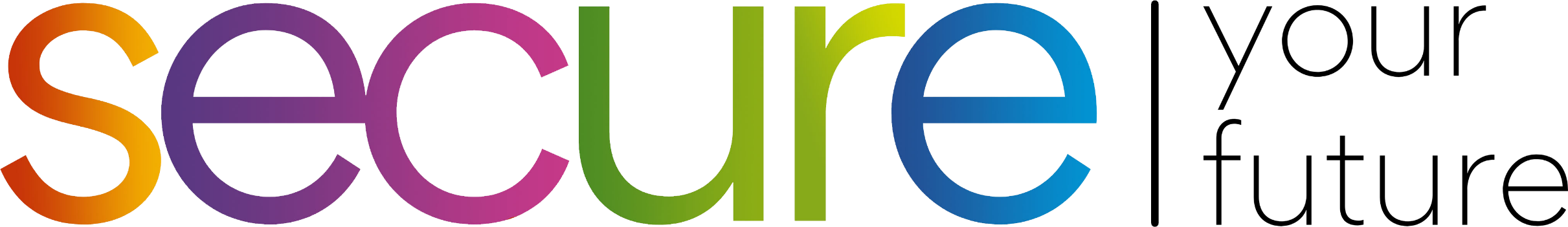 Secure your Future: Learning Journey
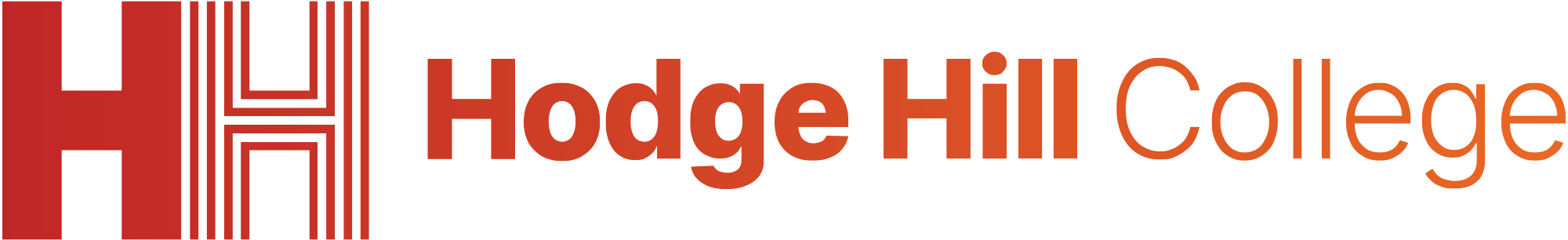 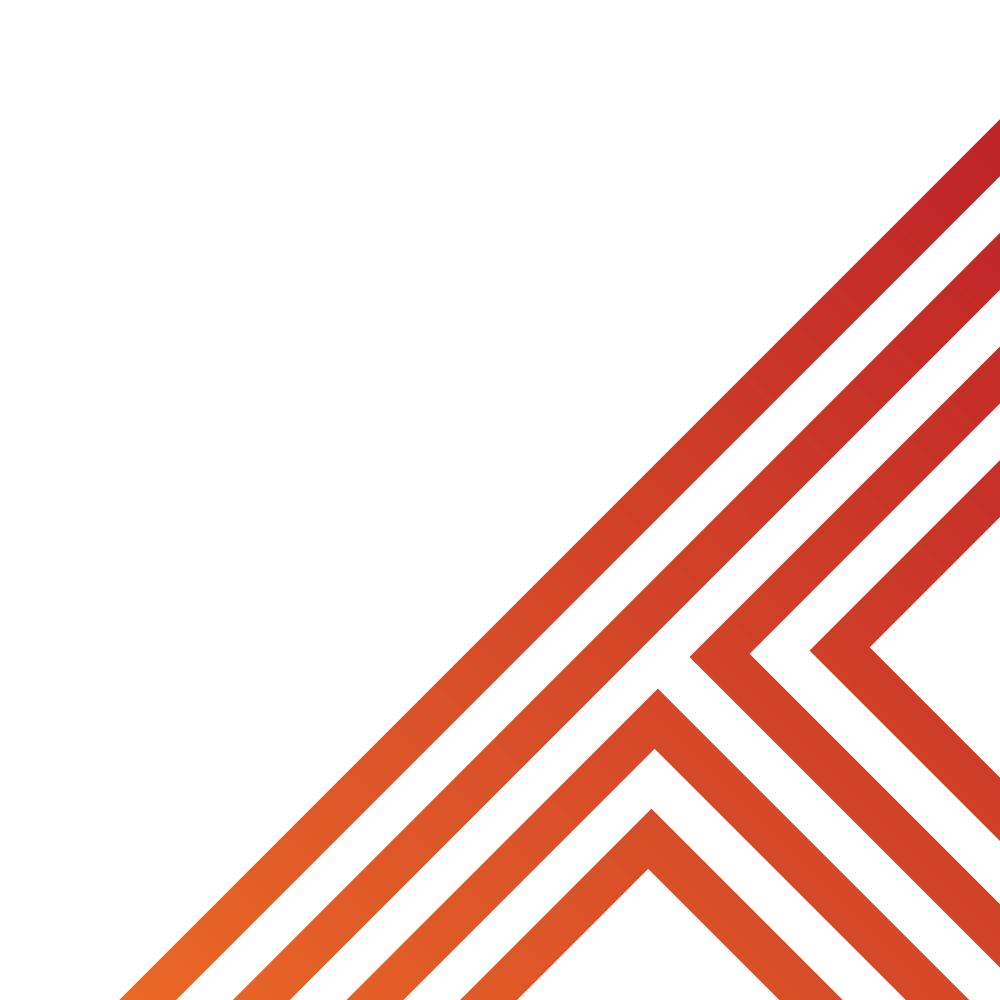 Who is running for election in Hodge Hill?
Political Parties in the UK
What is a MP?
What does individual liberty mean?
What are laws and how are they made?
Summer holidays
Tolerance, respect and diversity. How do these link?
Please remember that your teacher cannot answer any questions about the political party they support or who they will be voting for in the General Election.
Today we will look at:

Political parties in the UK

This includes:
What is a political party?
The main political parties in the UK
Manifesto’s
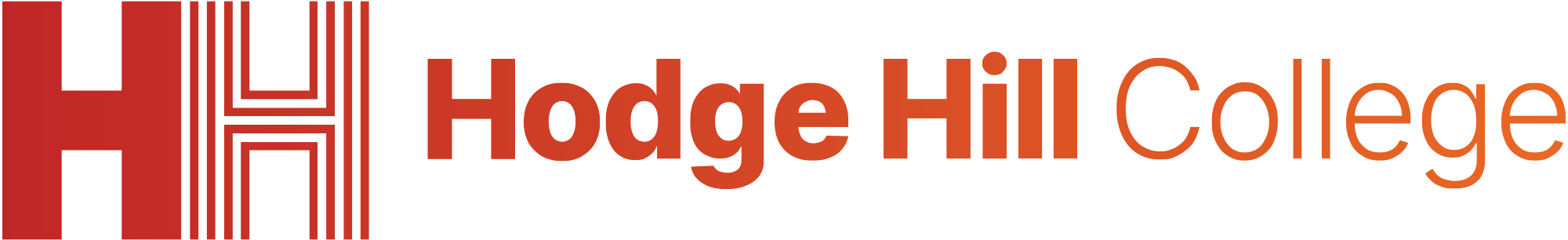 Context to the lesson
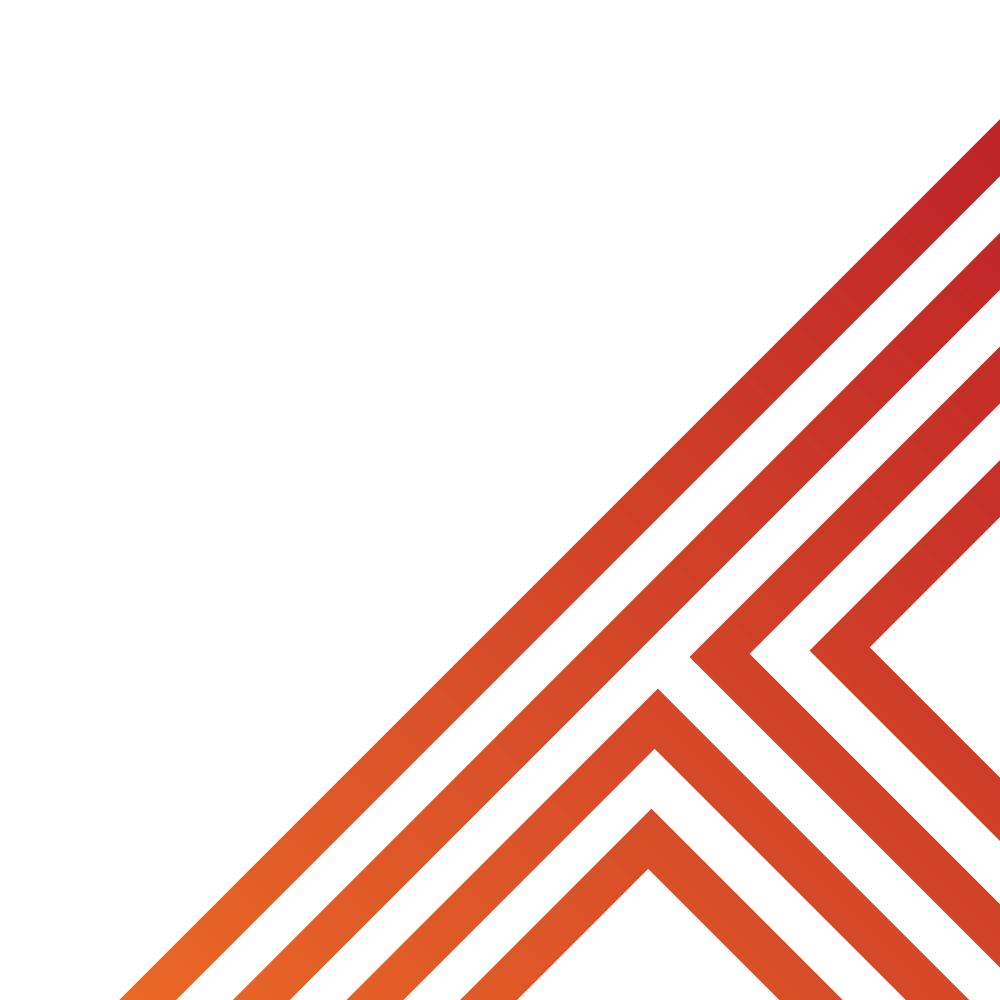 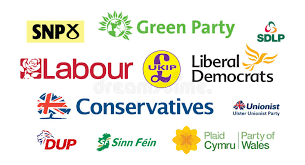 There will be a General Election on Thursday 4th July. 

A General Election is when people, who are registered, vote for a candidate to represent their constituency (the area they live in) at Parliament. 

This candidate is normally part of a political party. So what is a political party?
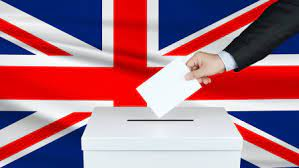 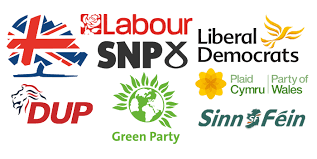 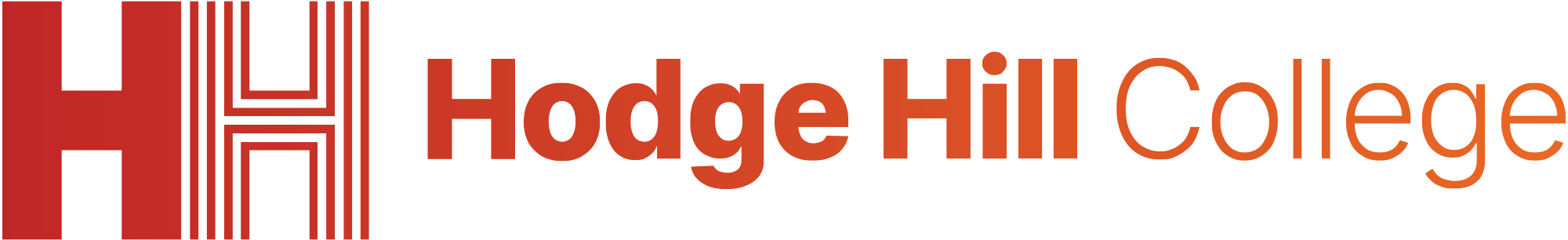 What is a Political Party?
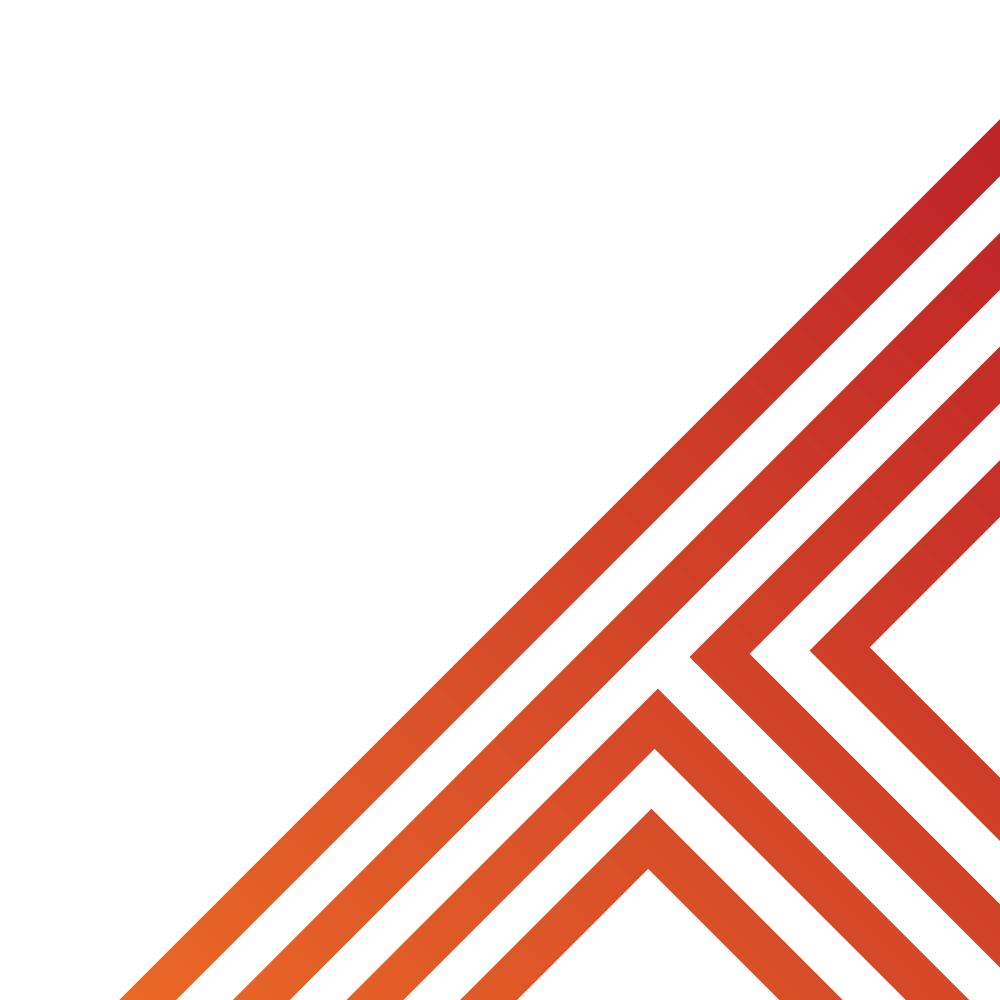 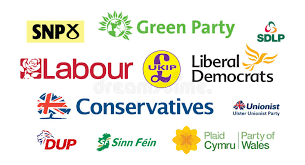 A political party is defined as…

“An organised group of people who share common beliefs, ideas and views about how society can develop for the benefit of everyone”
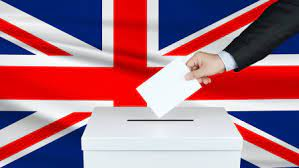 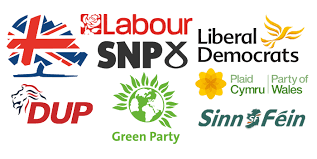 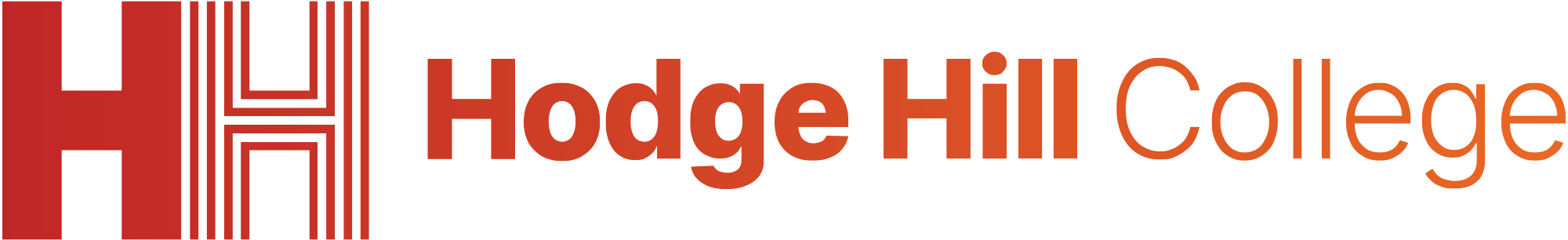 Political parties in the UK?
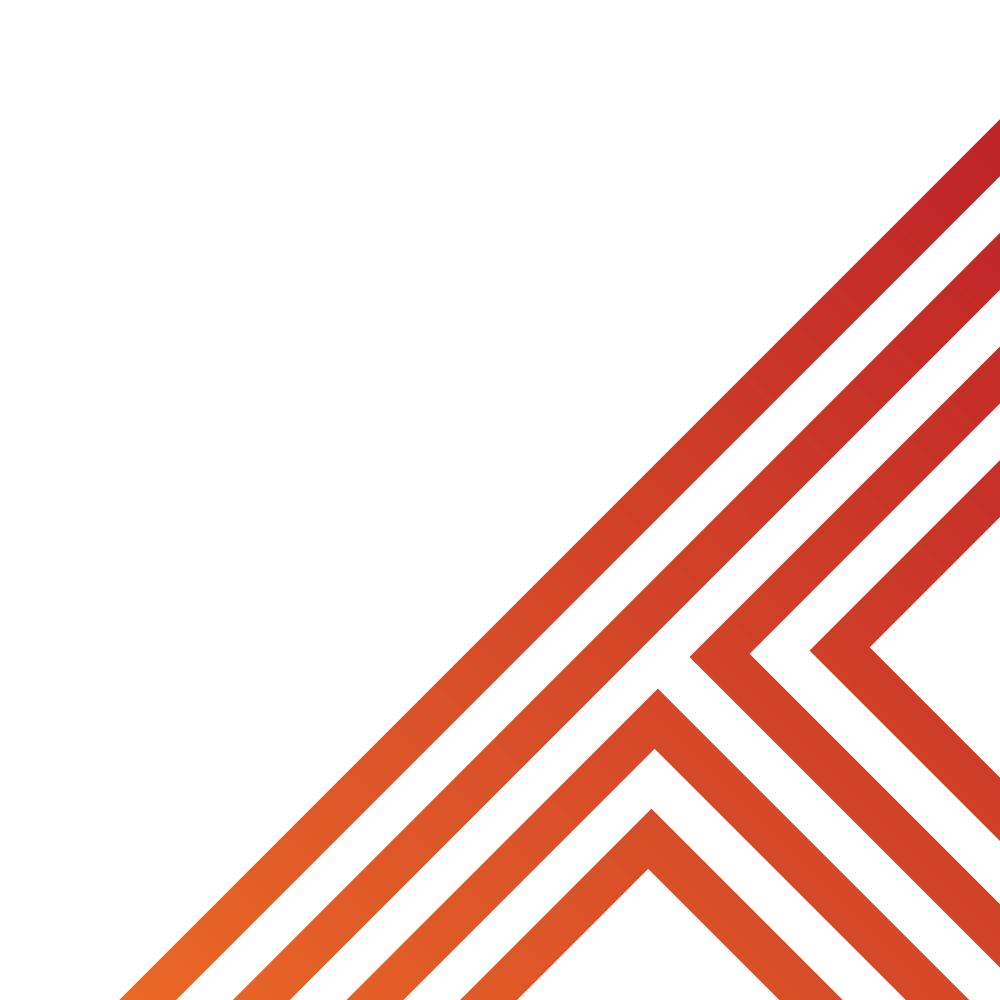 Turn and Talk
With the person next to you, make a list of political parties that you know
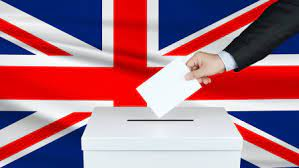 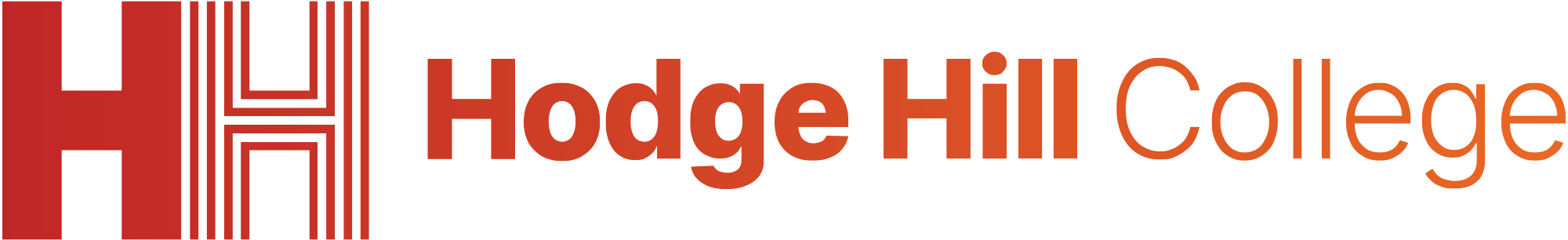 Political parties in the UK?
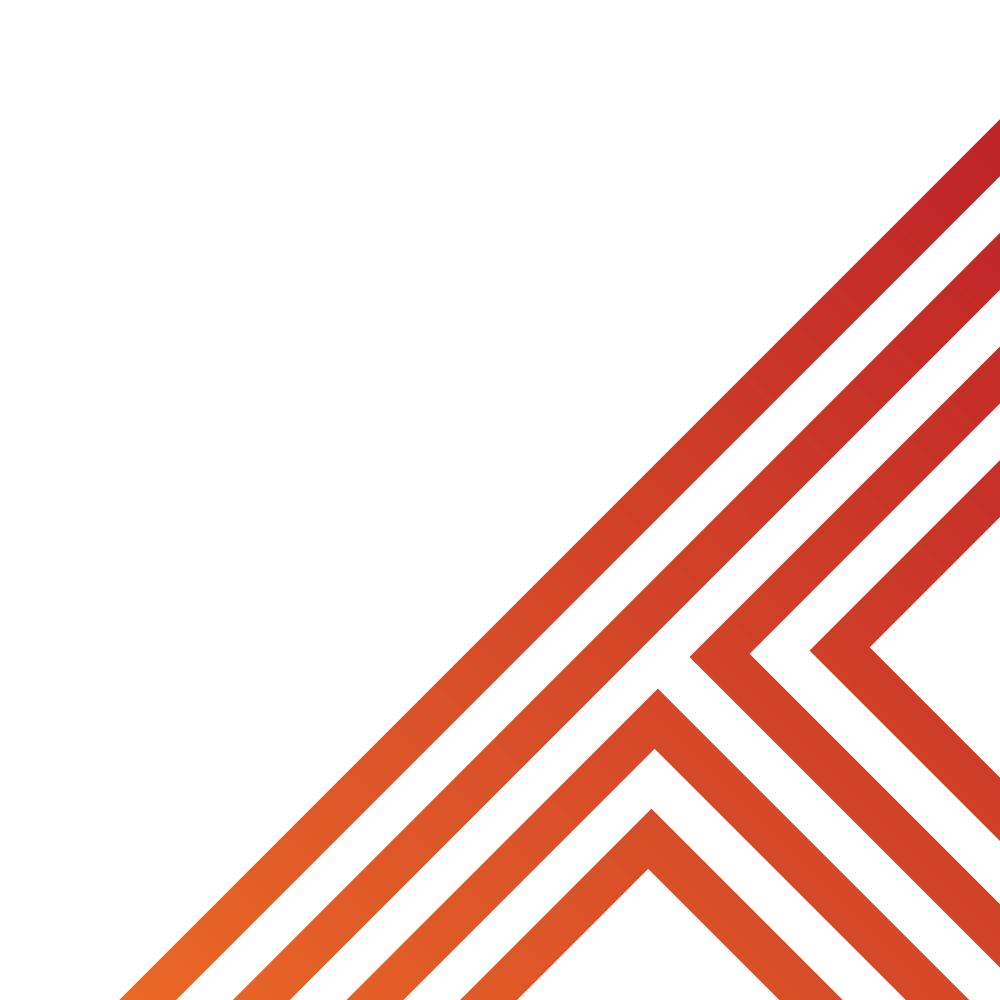 In the UK are currently around 350 registered political parties.

However the 2 main political parties you may have heard are:
The Conservative Party – They are currently the political party in charge of the UK Government
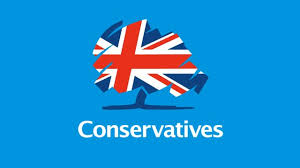 The Labour Party. As the second biggest political party in the last general election they are called the “opposition” in the UK Government
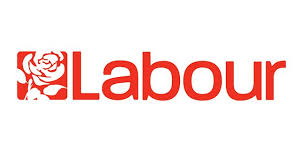 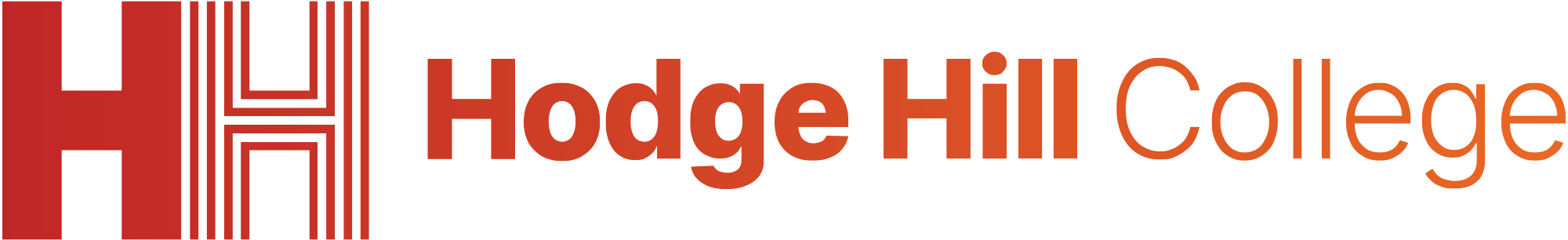 Other political parties in the UK
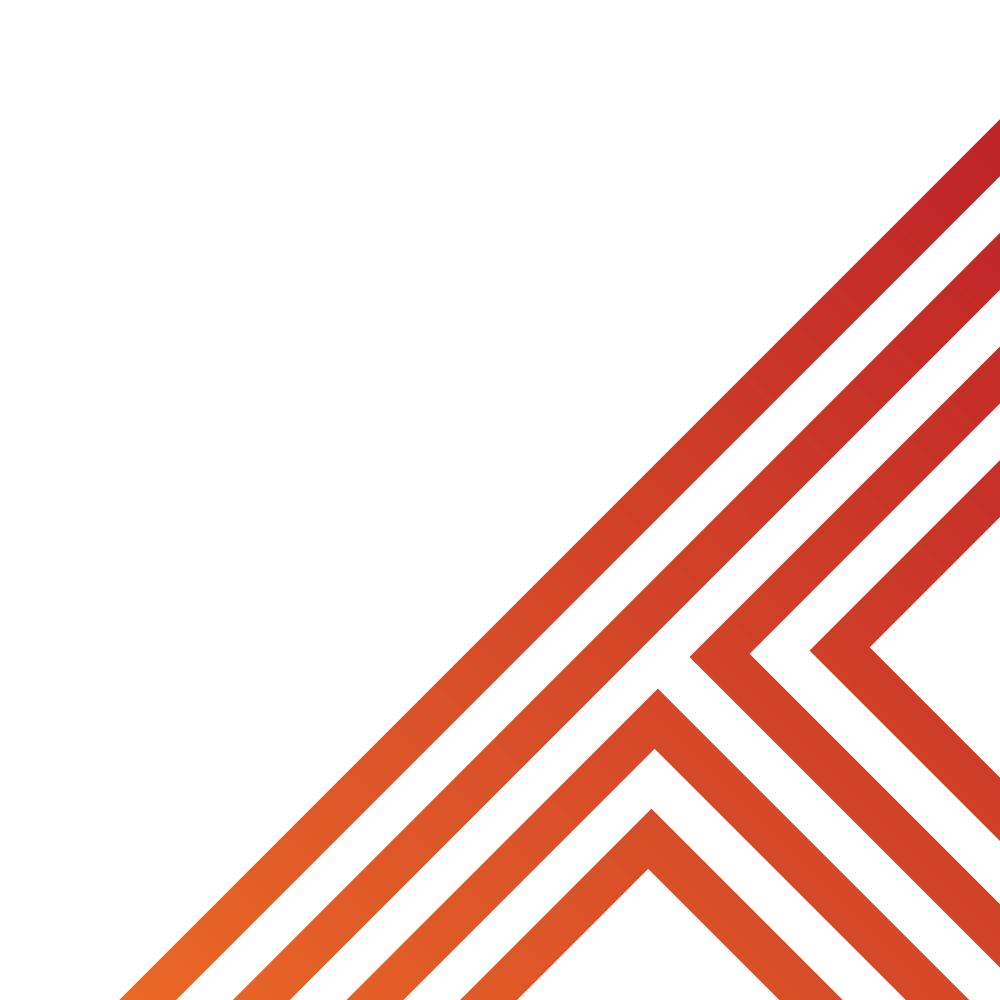 Other political parties in the UK include:
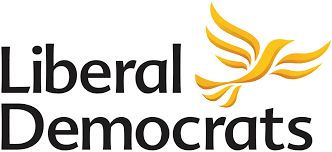 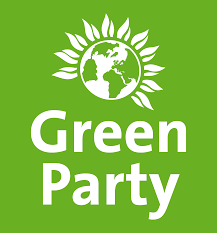 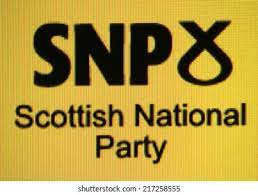 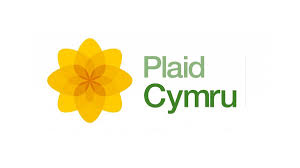 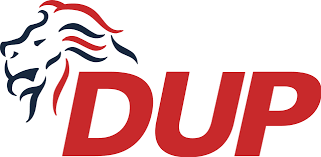 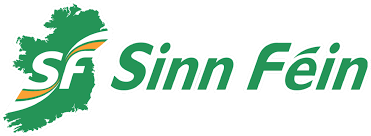 Democratic Unionist Party
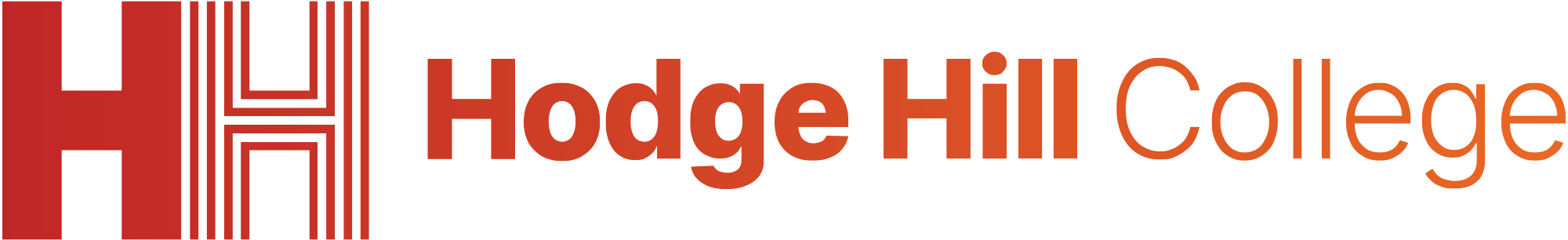 Other political parties in the UK
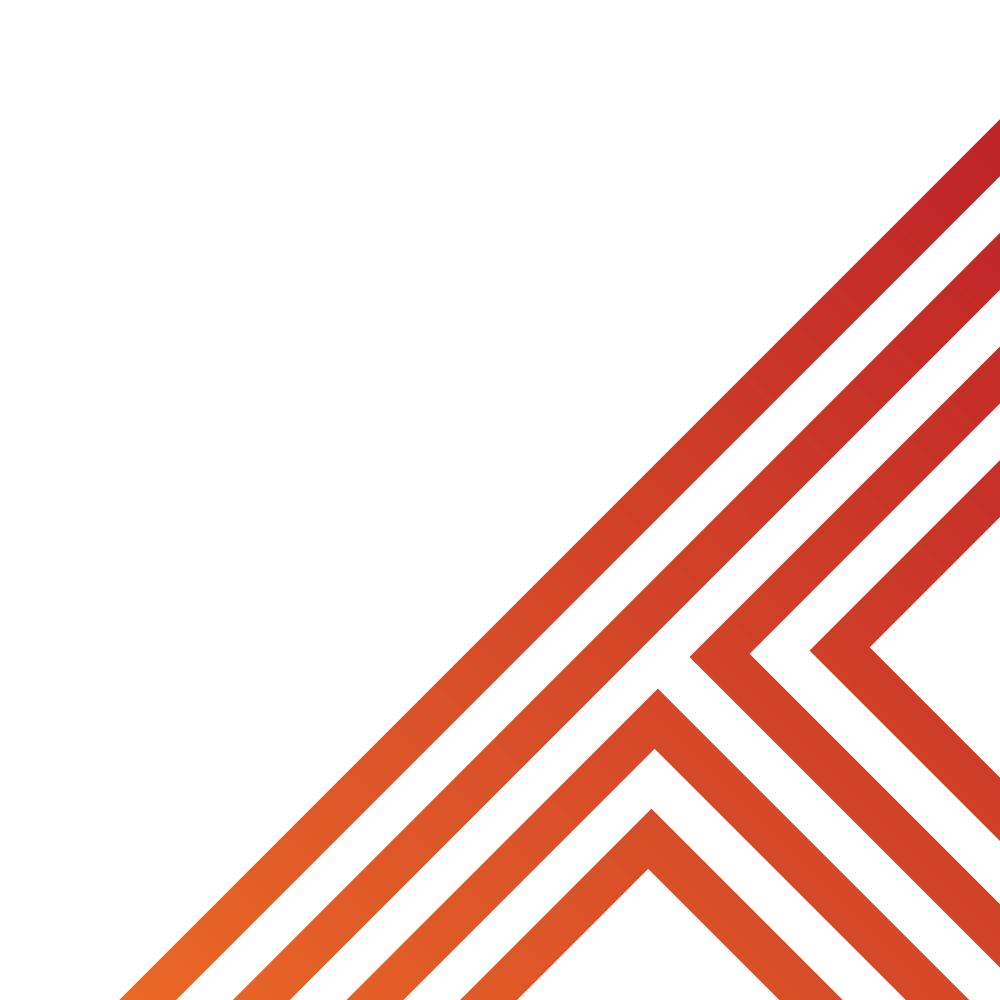 It is important to remember that the UK is made up of 4 countries:
	1. England
	2. Scotland
	3. Wales
	4. Northern Ireland

Some of the political parties are found in all 4 parts of the UK, others are only focused on one part of the UK
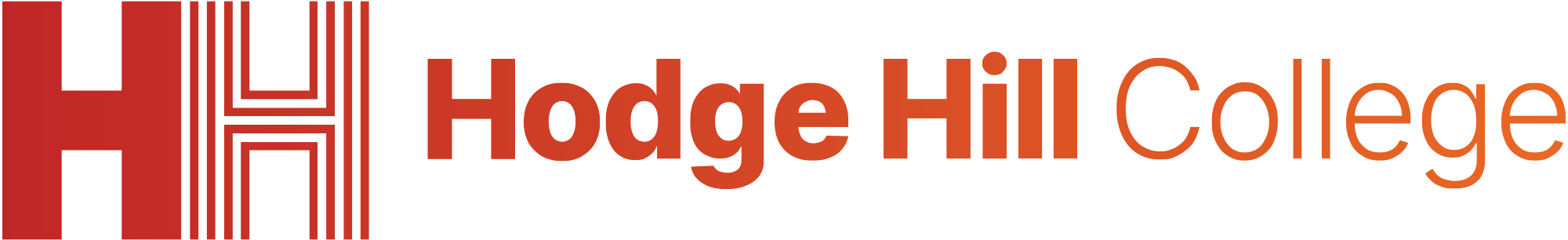 Other political parties in the UK
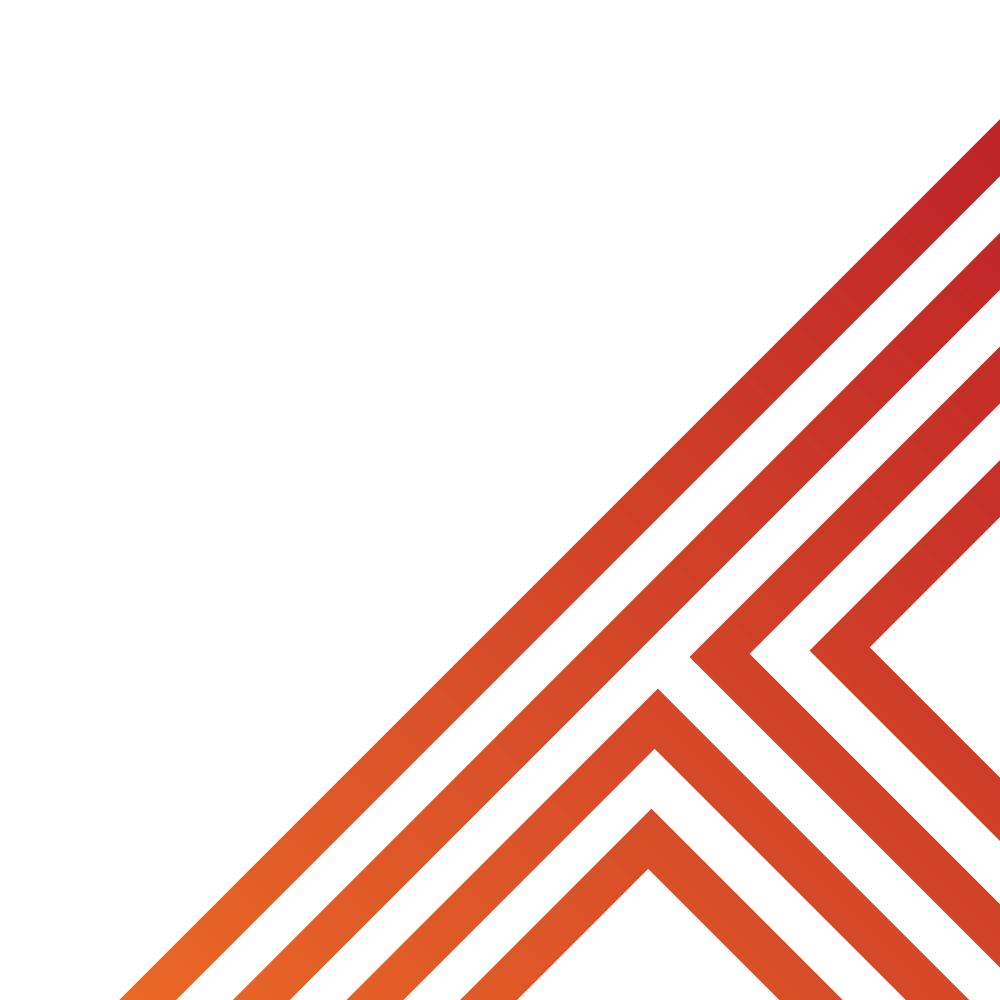 With the person next to you decide where the political parties are located in the UK. There is more than 1 answer for some political parties
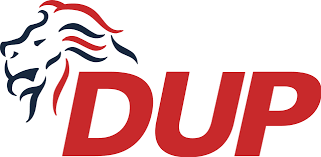 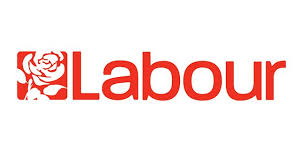 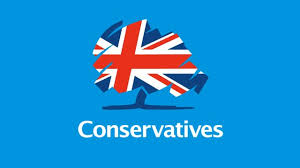 England
Democratic Unionist Party
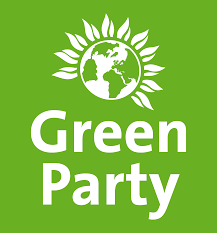 Scotland
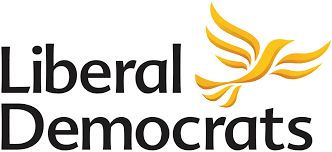 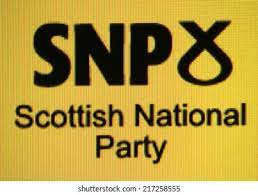 Wales
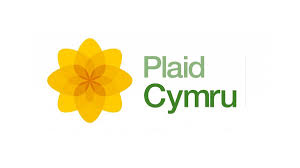 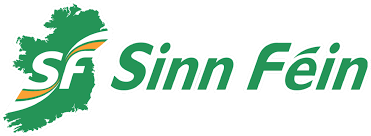 Northern Ireland
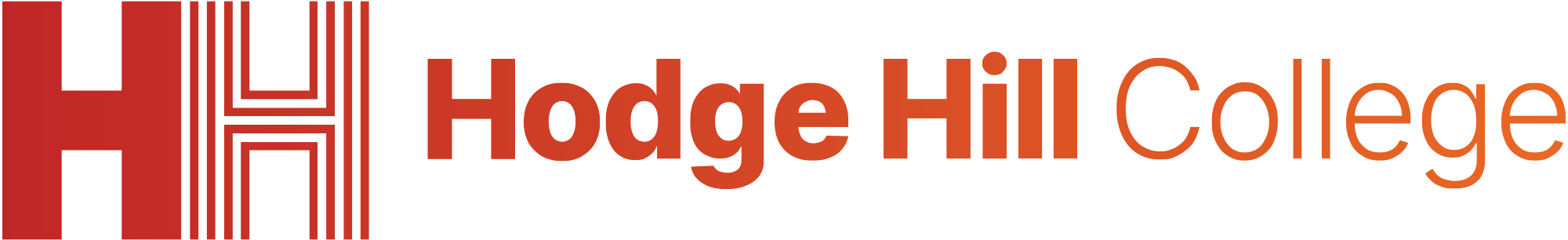 Other political parties in the UK
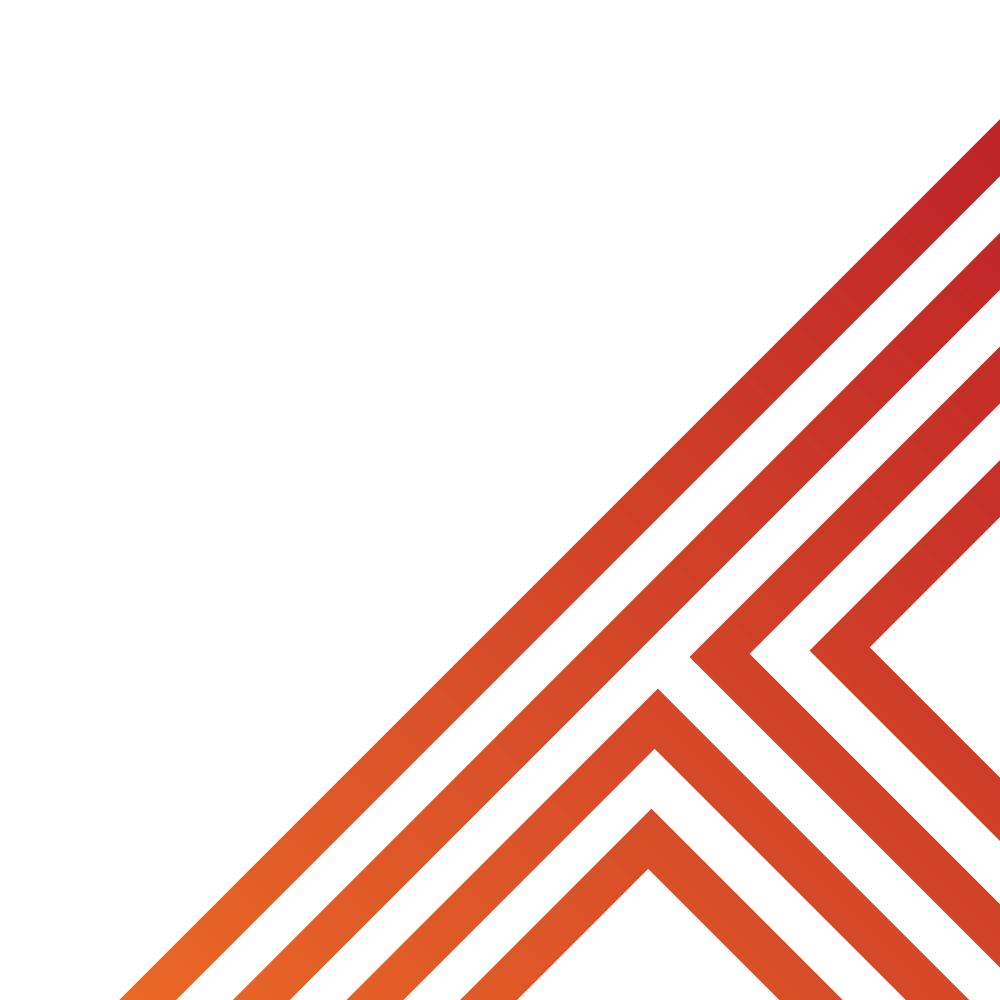 With the person next to you decide where the political parties are located in the UK. There is more than 1 answer for some political parties
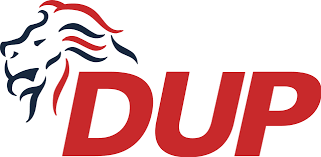 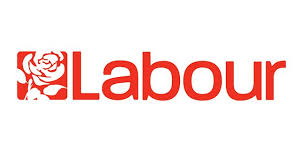 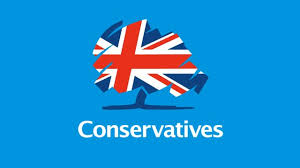 England
Democratic Unionist Party
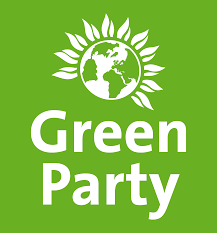 Scotland
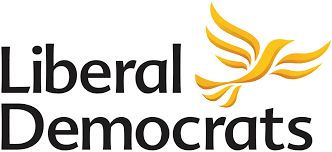 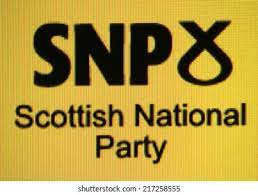 Wales
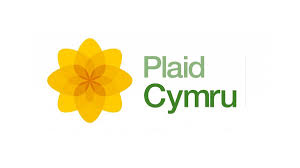 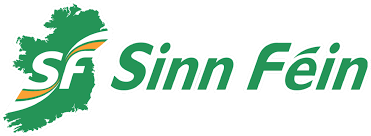 Northern Ireland
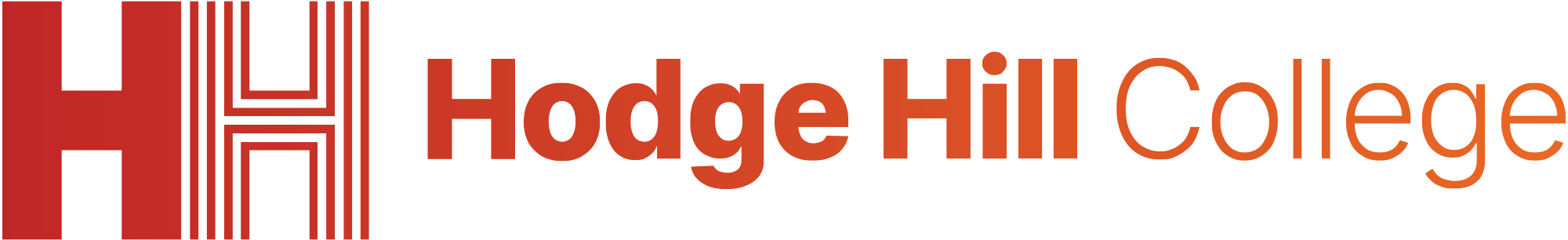 Other political parties in the UK
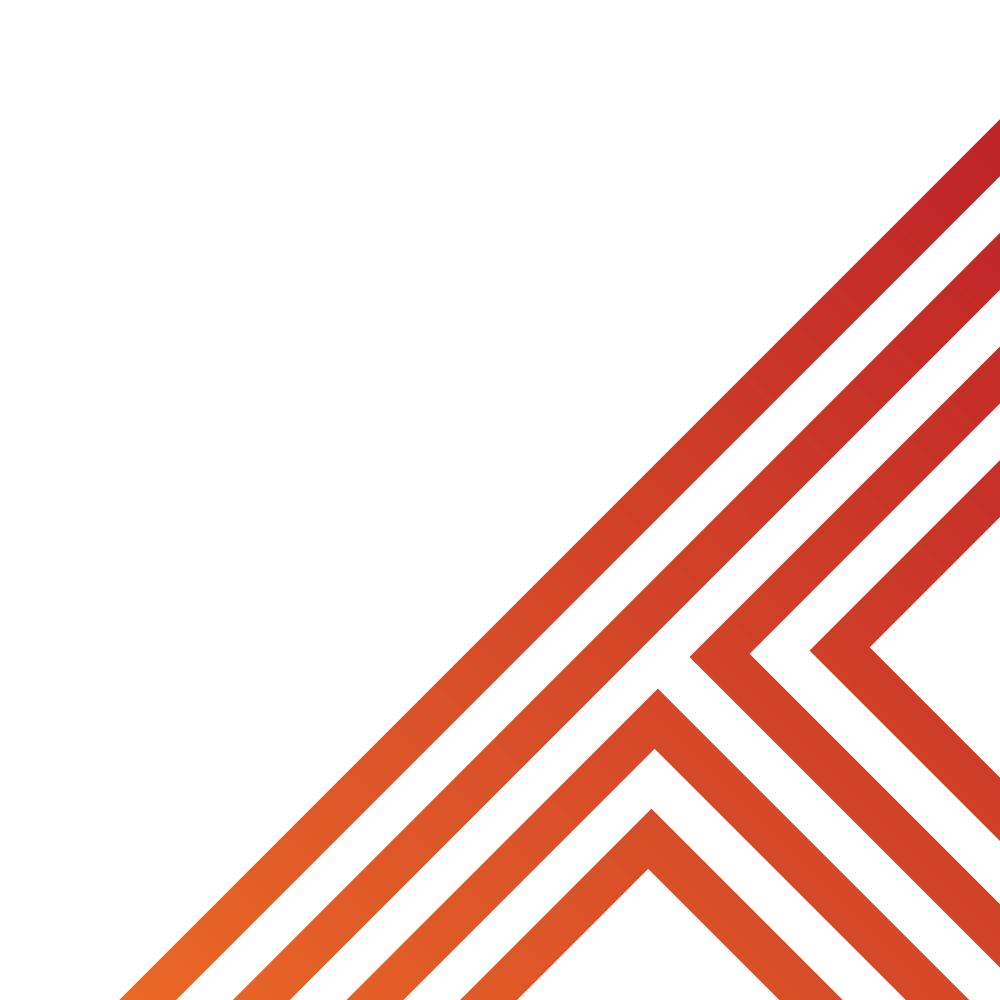 With the person next to you decide where the political parties are located in the UK. There is more than 1 answer for some political parties
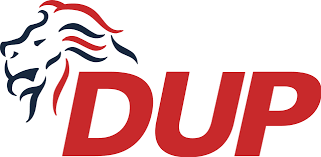 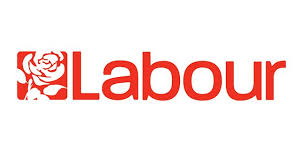 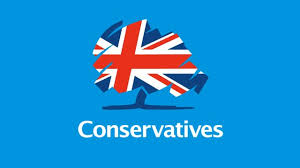 England
Democratic Unionist Party
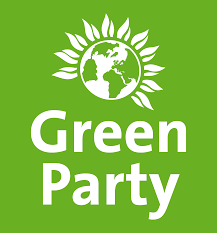 Scotland
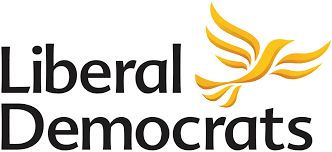 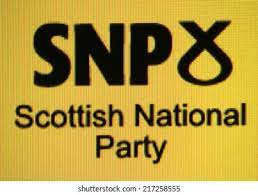 Wales
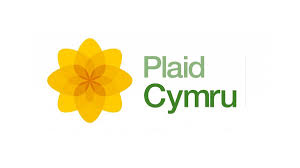 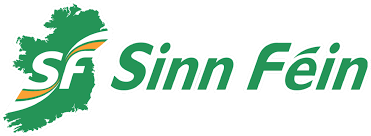 Northern Ireland
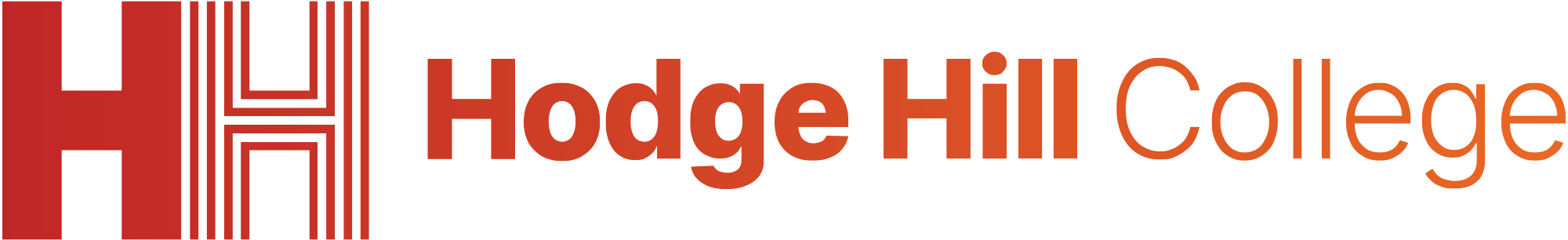 Other political parties in the UK
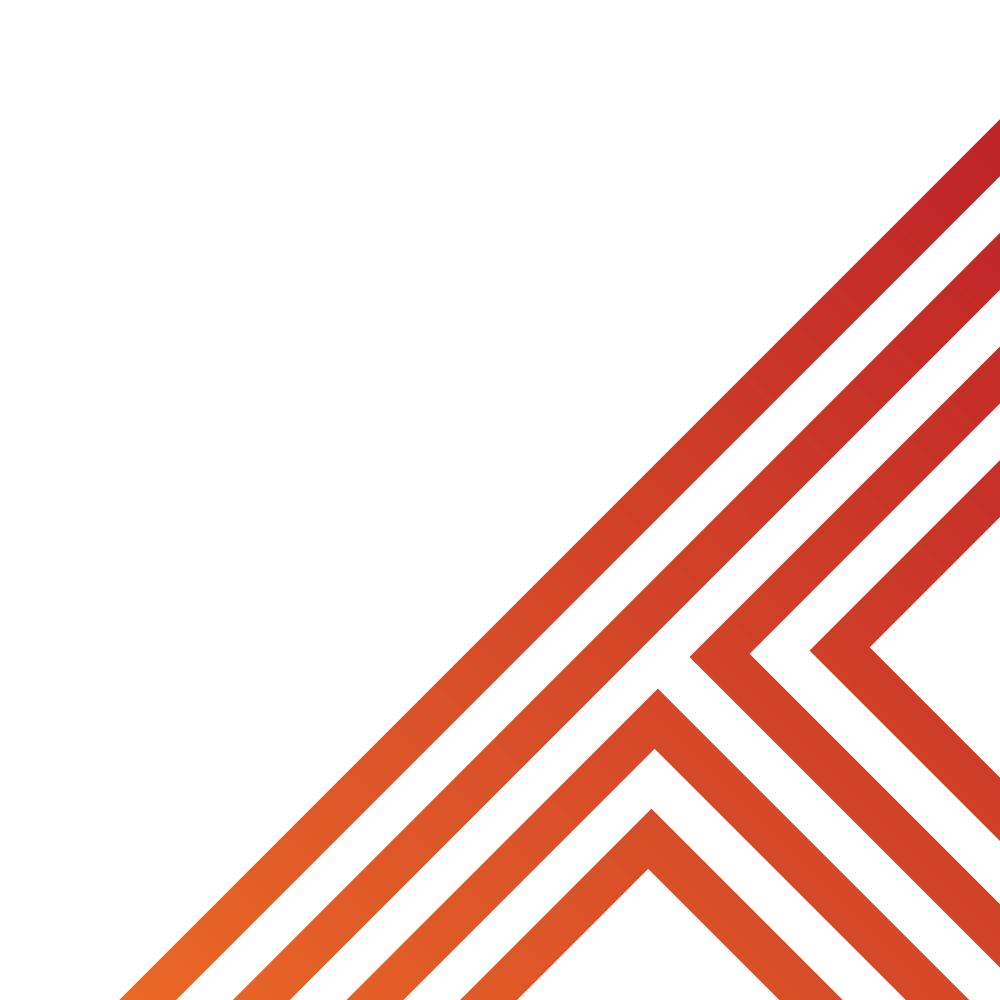 With the person next to you decide where the political parties are located in the UK. There is more than 1 answer for some political parties
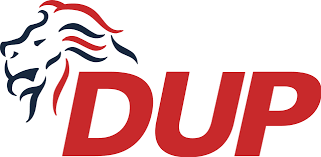 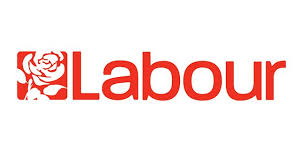 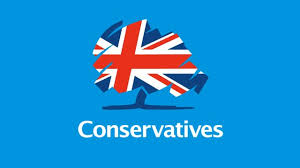 England
Democratic Unionist Party
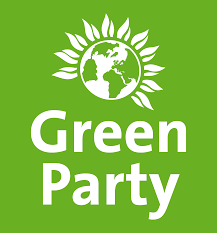 Scotland
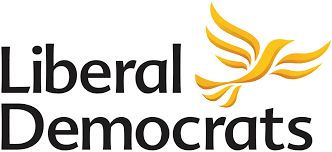 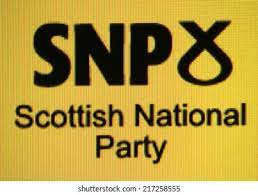 Wales
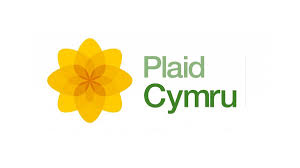 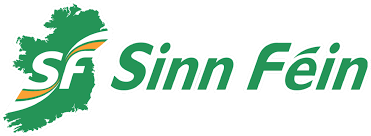 Northern Ireland
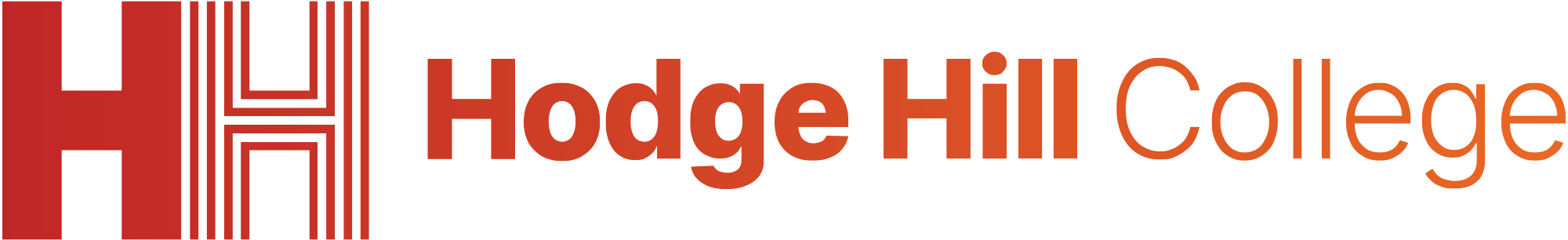 How do Political Parties work?
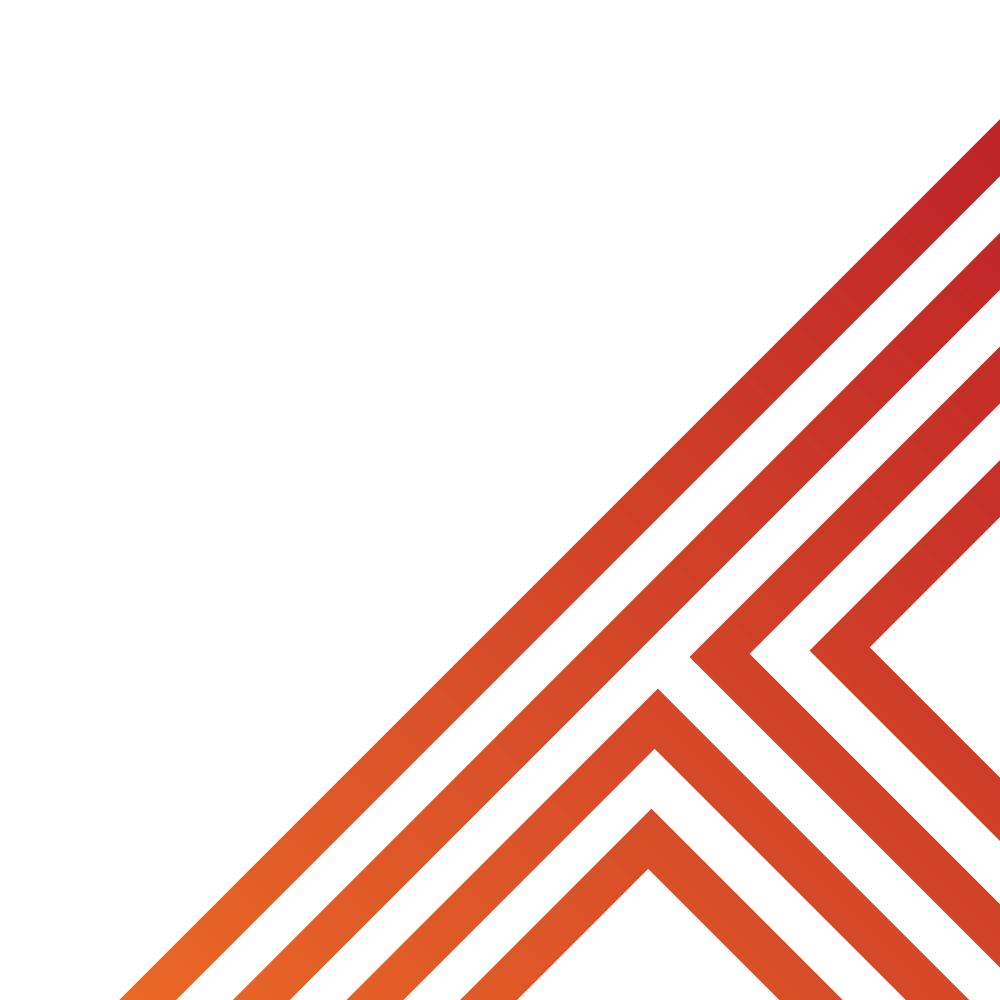 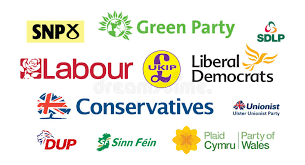 Each political party will have a “leader” and if that political party win the most seats (we will learn more about this term next week) across the election, the party leader will be the UK Prime Minister.

For example during the last General Election in 2019, The Conservative Party leader was Boris Johnson. As the Conservative Party won the most seats in the election, Boris Johnson became Prime Minister
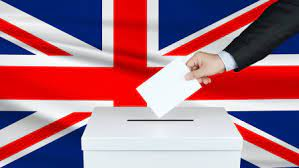 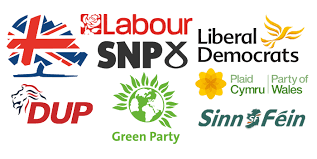 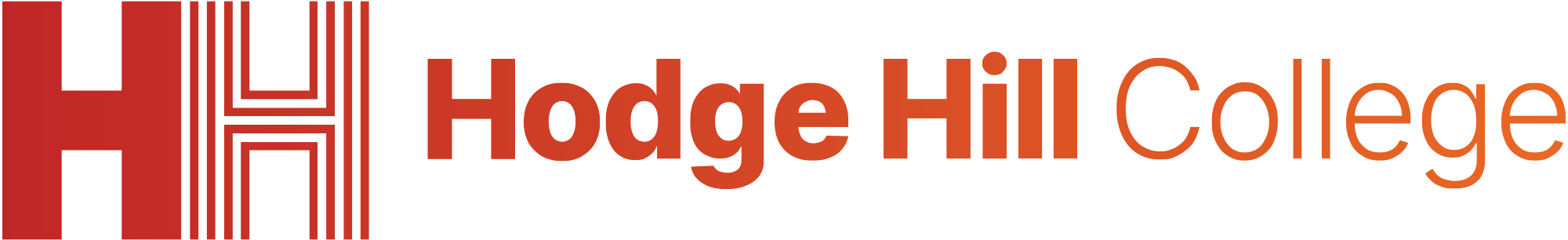 How do Political Parties work?
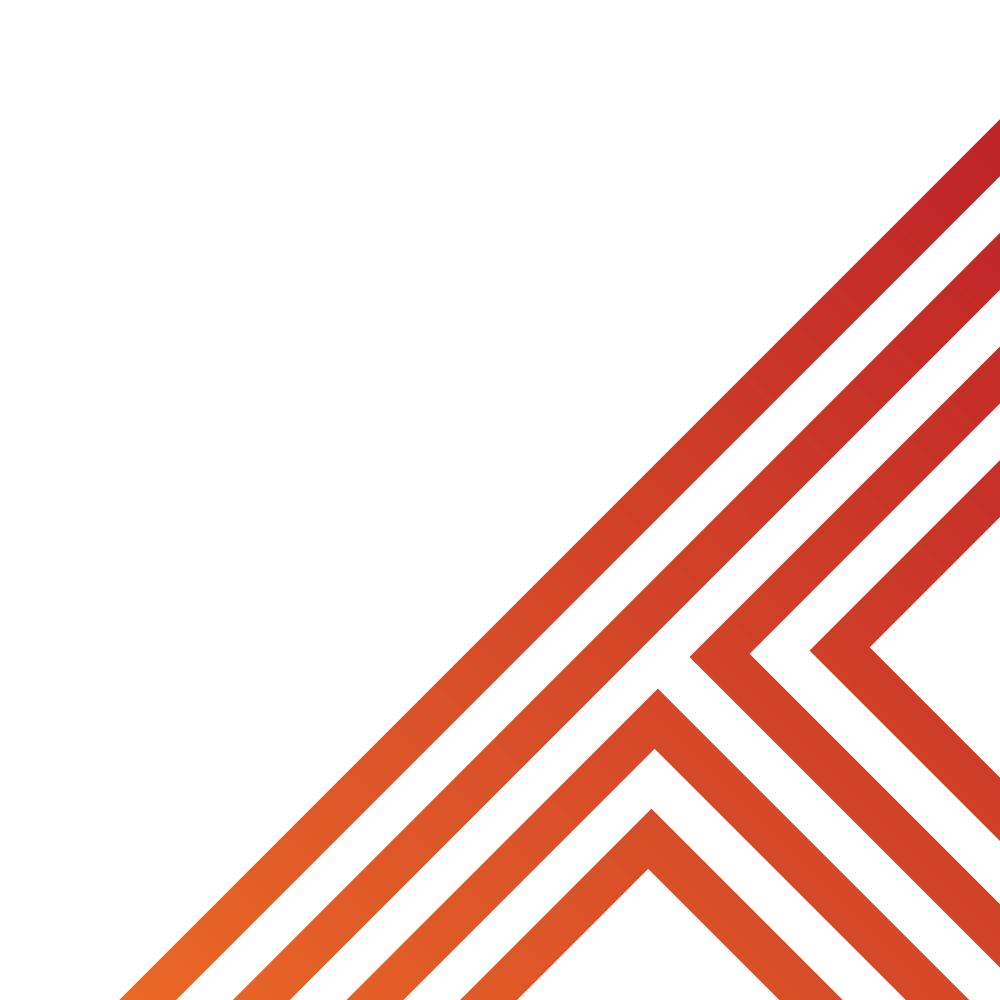 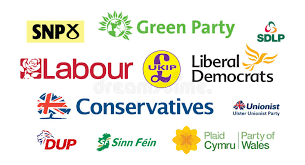 Each political party also have a manifesto. This sets out what the political party wants to achieve if they win the most seats and are able to form the majority of the next UK Government.
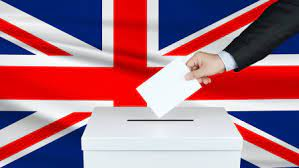 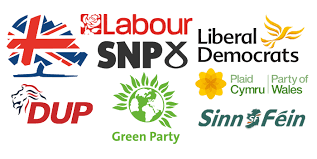 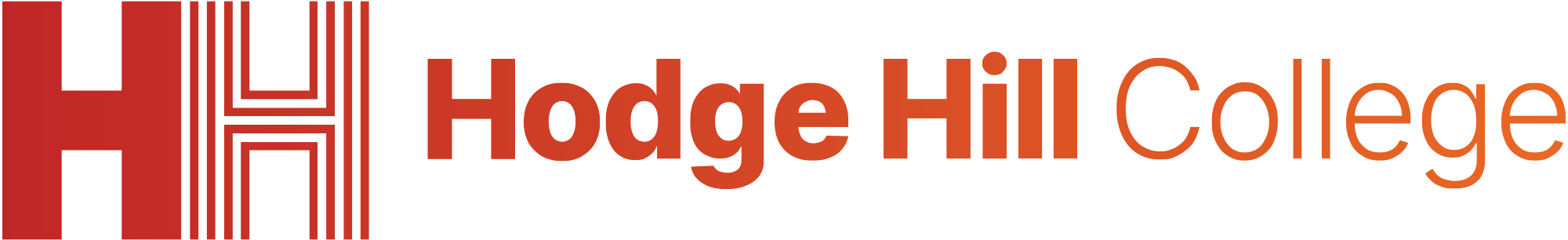 Manifesto
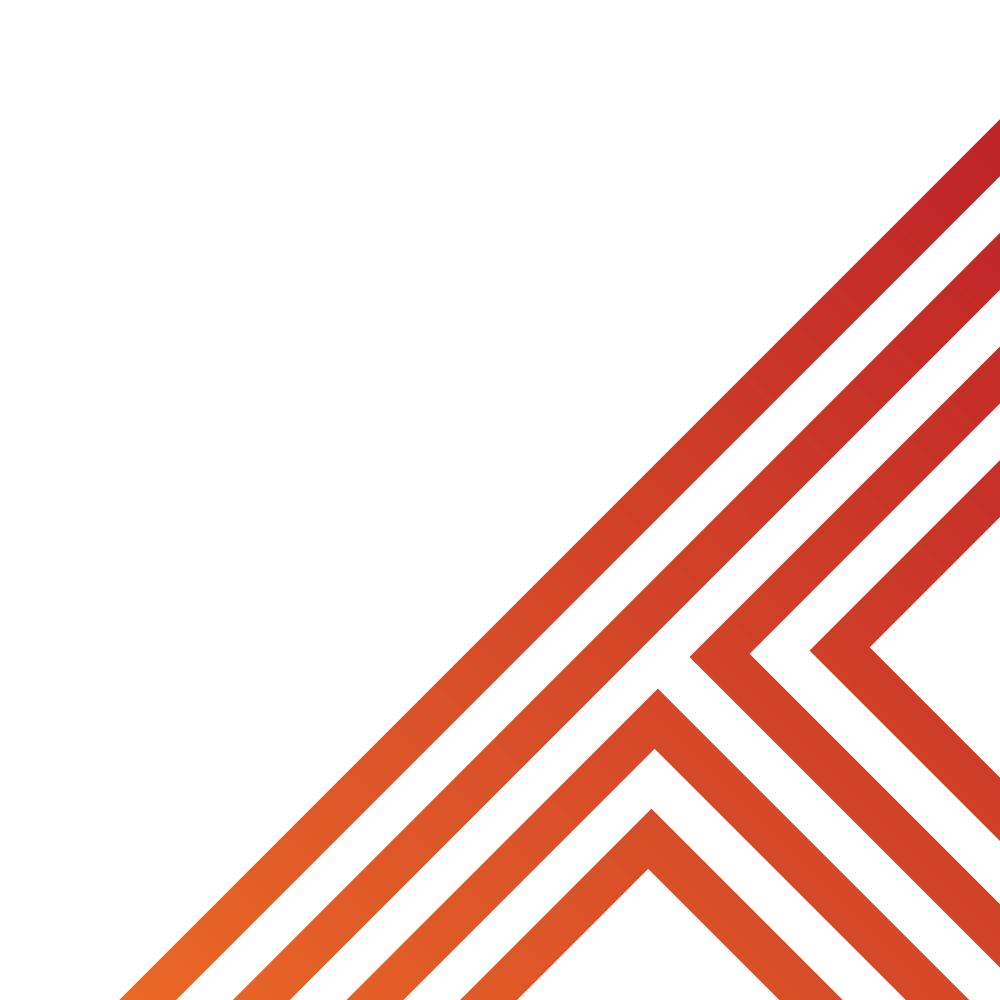 For this General Election, political parties have not released their full manifesto. However it is likely that their manifesto’s will include the following topics:
Immigration
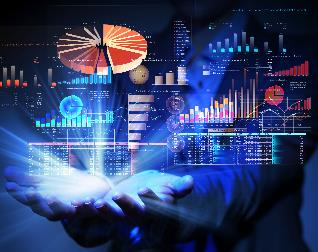 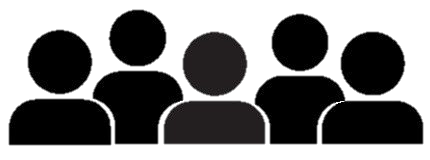 Health
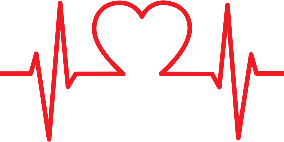 The economy
The justice system
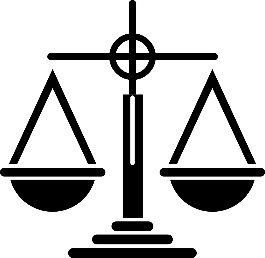 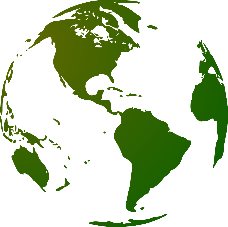 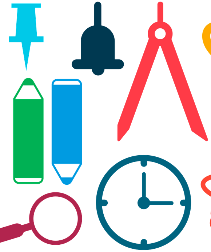 Education
The environment
[Speaker Notes: You may want to clarify what these terms mean:

Health – this is the NHS – hospitals, local GP’s, Dentists
The Economy – how will businesses and people make more money and generate more tax to give the government money to spend
Immigration – immigration is people coming to the UK. This can happen legally and illegally
Education – how schools, colleges, universities and apprenticeships will work
The environment – how the UK will reduce their carbon emissions and tackle climate change
The Justice System – how policing, prisons and courts work]
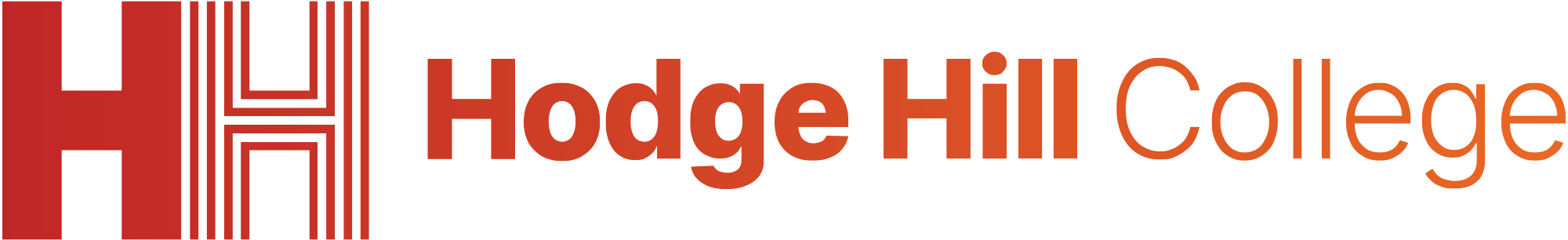 Hinge Questions – whiteboard activity
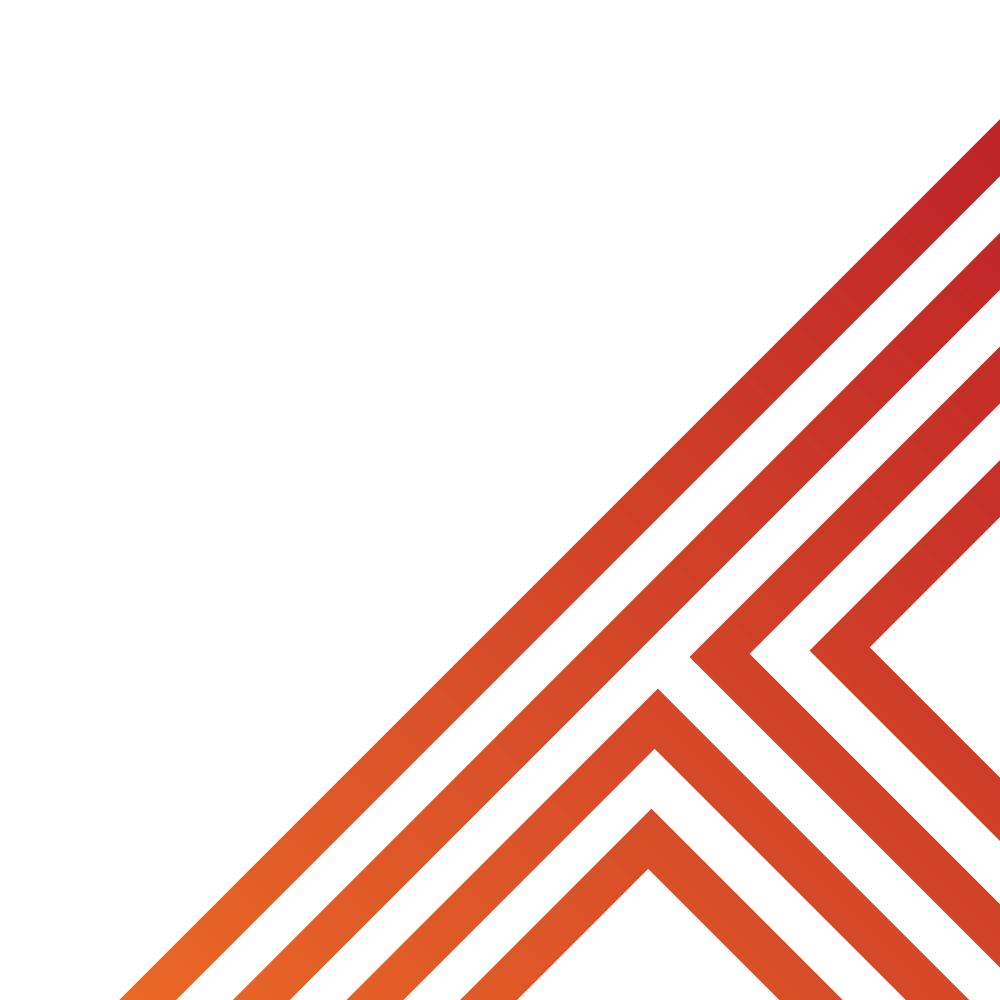 3
Rules!

I will ask the question and give you some thinking time. (no more than 10 seconds)

Write the answer and turn your whiteboard over so nobody can see it.

When I am ready I will put on the 3 to 1 counter.

When ‘Show me’ appears on the board you must hold up your whiteboard (even if you don’t know the answer and there is nothing on your board)
2
1
Show me! 
(even if your whiteboard is blank)
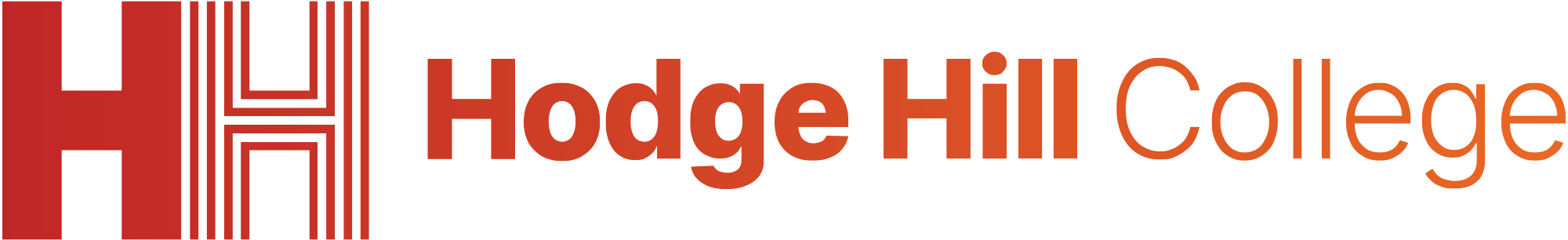 Hinge Questions – whiteboard activity
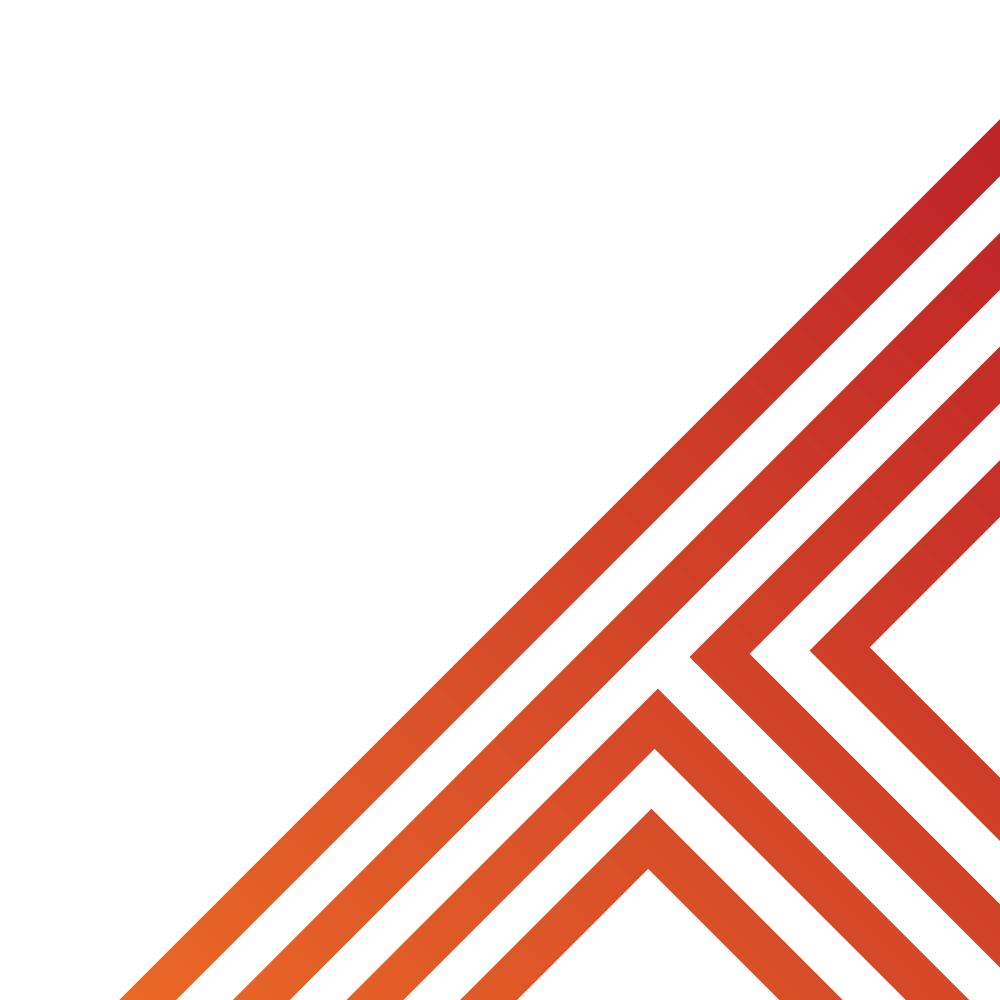 What is being defined below?

“An organised group of people who share common beliefs, ideas and views about how society can develop for the benefit of everyone”

Political Party
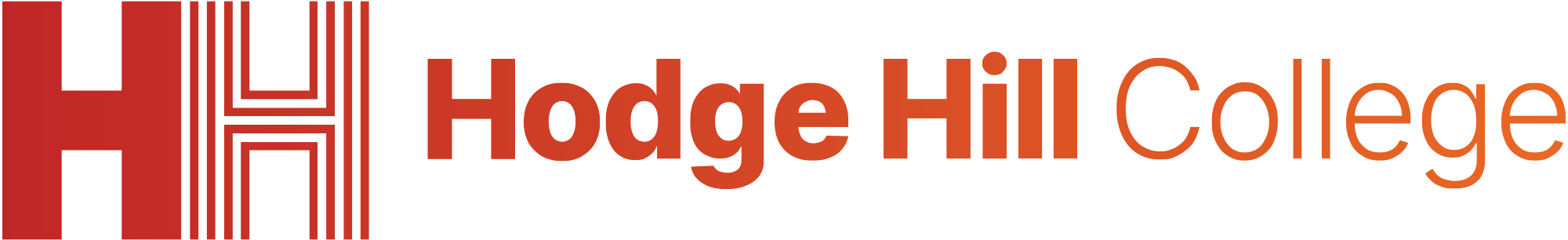 Hinge Questions – whiteboard activity
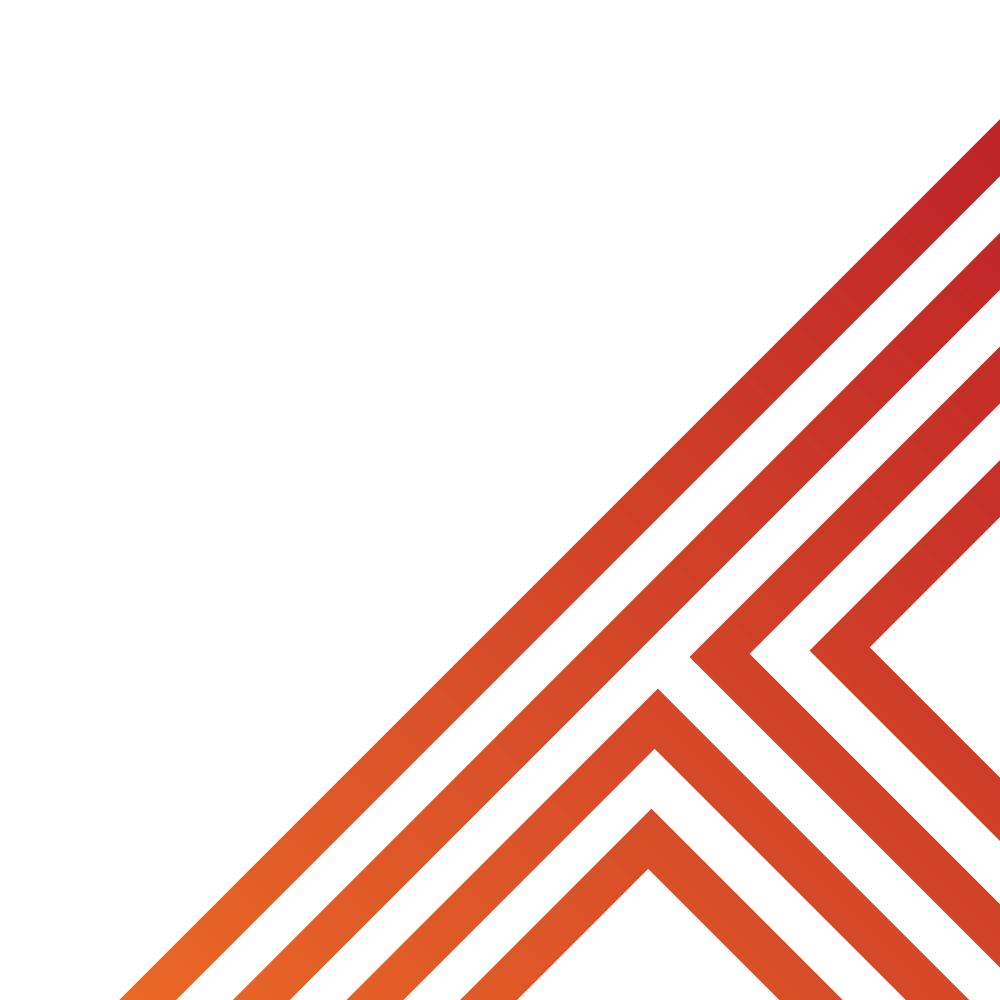 What are the 2 main political parties in the UK?


Conservative Party
Labour Party
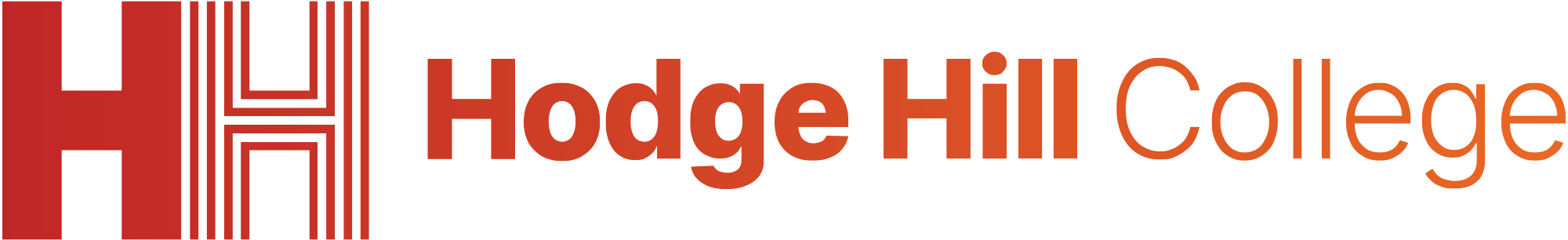 Hinge Questions – whiteboard activity
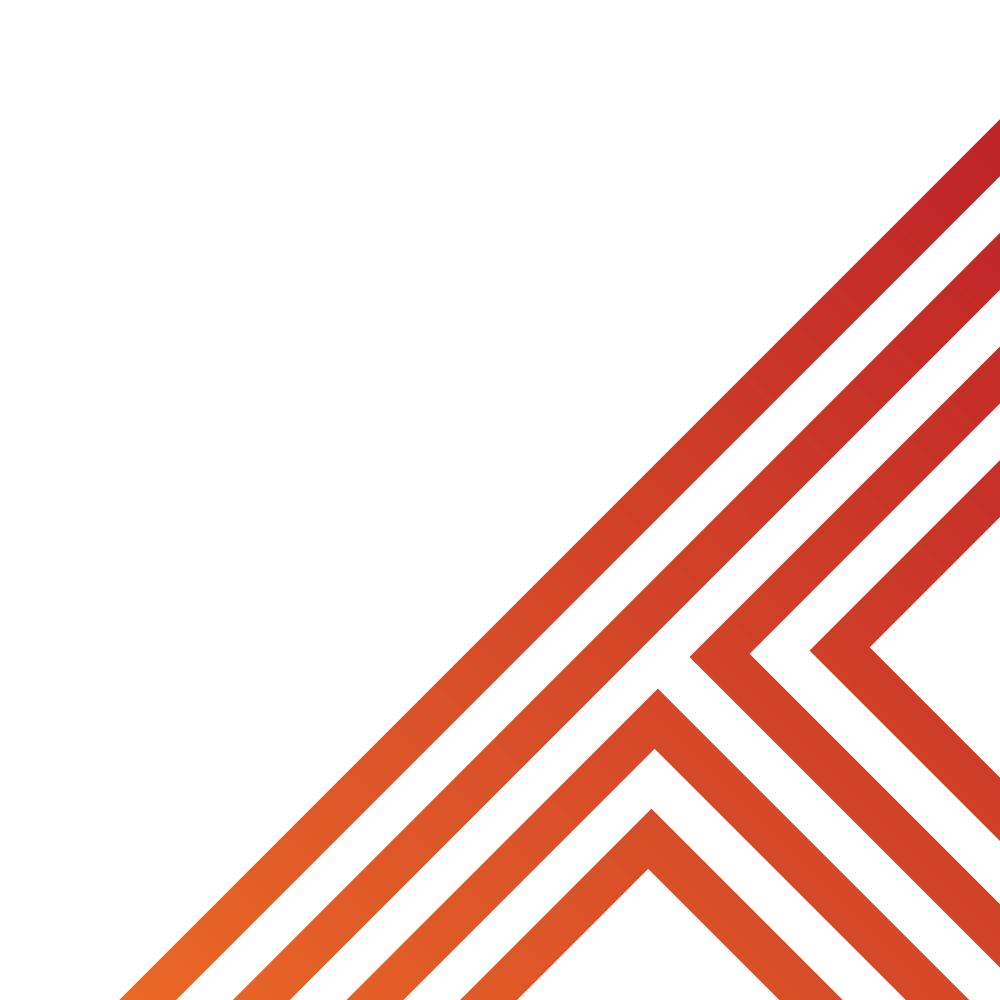 Name 1 other political party in the UK

Liberal Democrats
Green Party
Scottish Nationalist Party
Democratic Unionist Party
Plaid Cymru
Sinn Fein
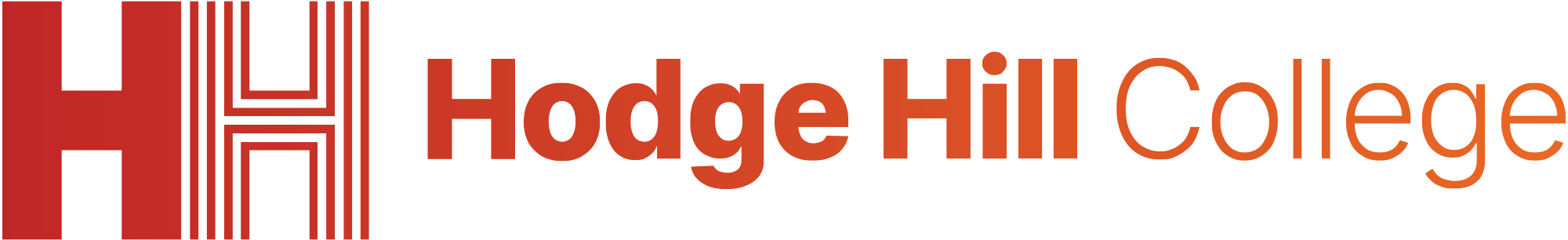 Hinge Questions – whiteboard activity
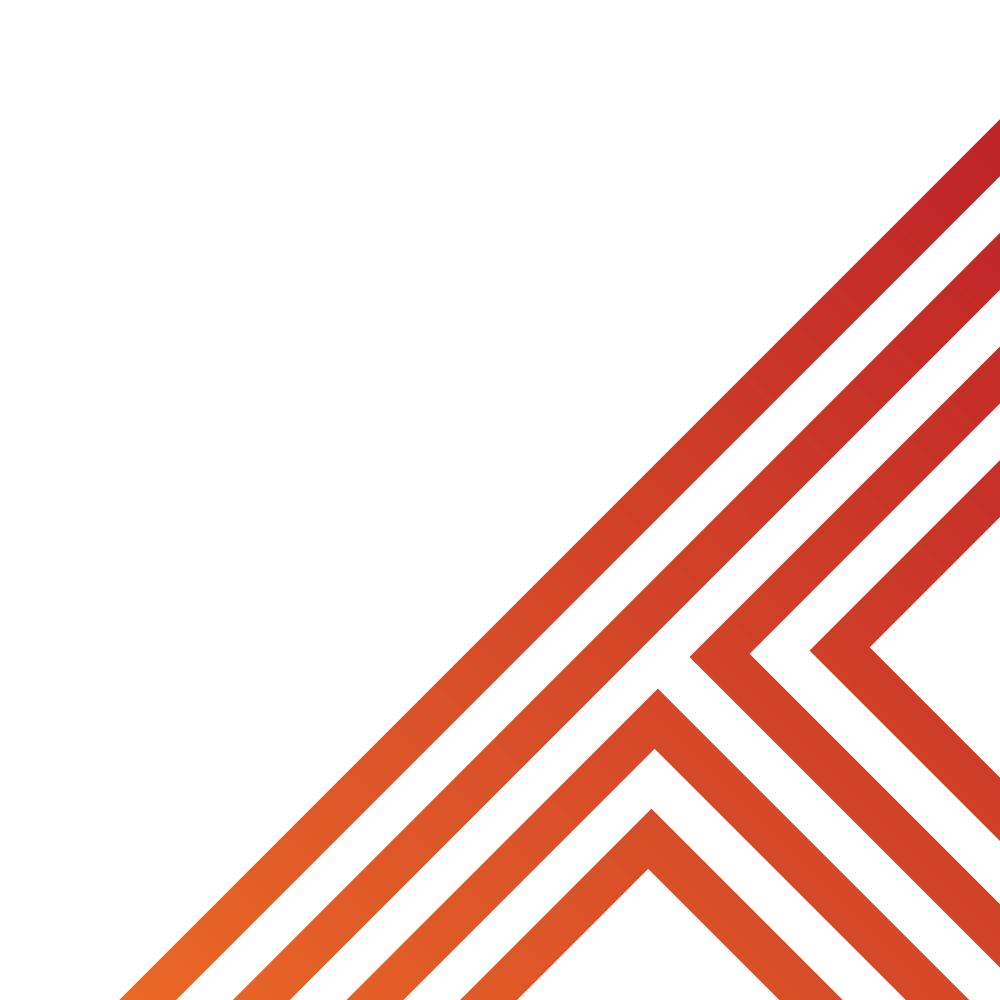 True or False

The leader of the winning political party at the general election will become the Prime Minister?

True
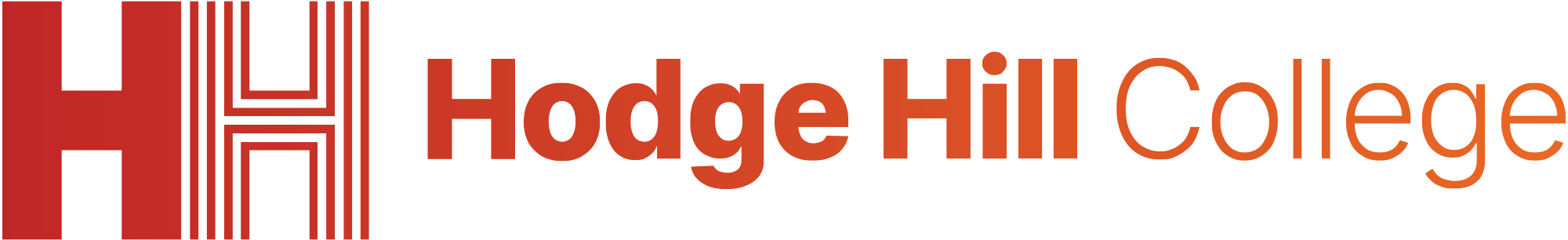 Hinge Questions – whiteboard activity
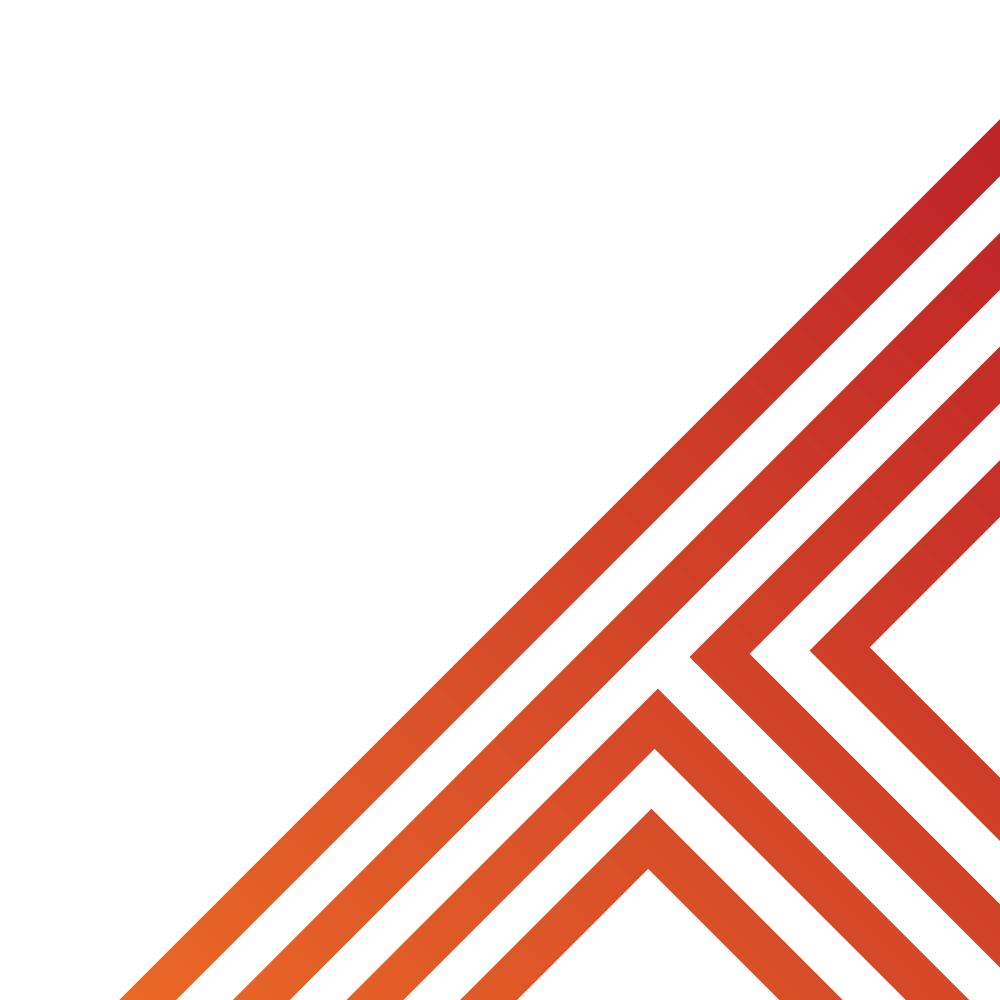 What is being described?

“This sets out what the political party wants to achieve if they win the most seats and are able to form the majority of the next UK Government”

Manifesto
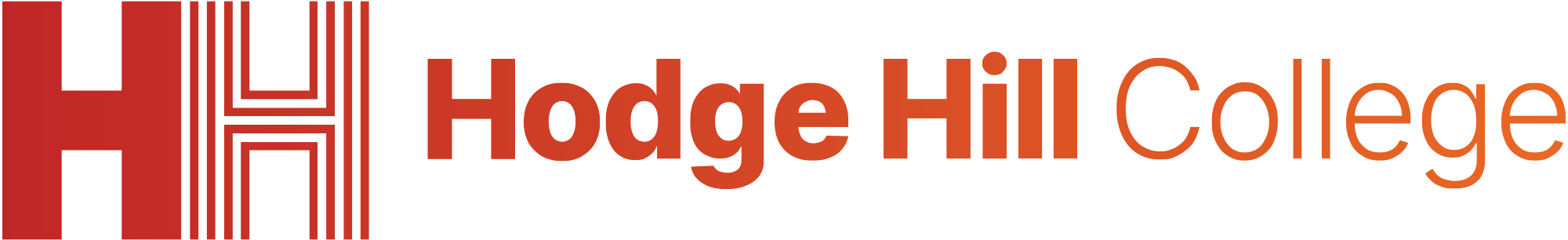 Political Party task
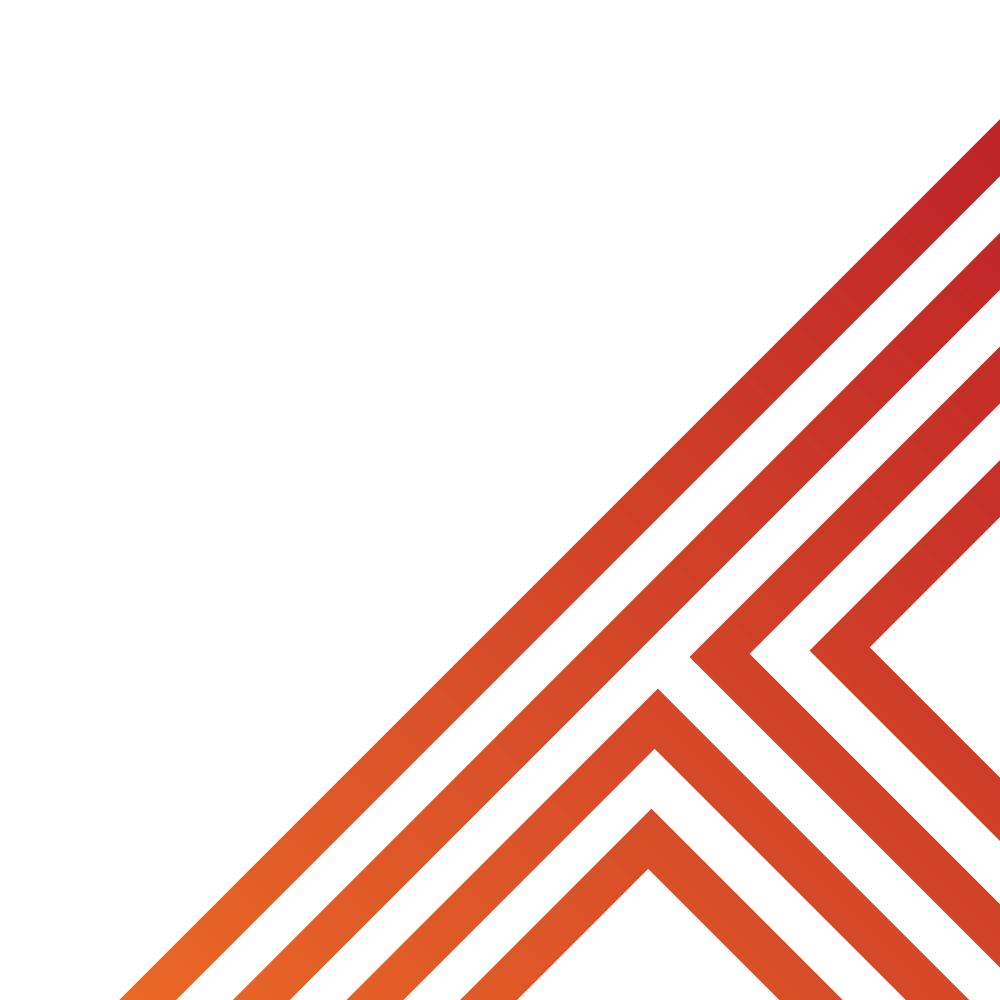 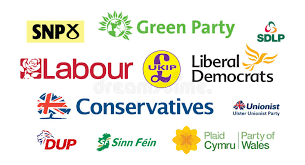 Working in groups you are now going to take on the role of a political party wanting to be in charge of running Hodge Hill College.

In your groups, you must:
Choose a leader
Come up with 3-5 things that would be in your manifesto

Your manifesto can include the following:
Things you would change
Things you would get rid off
Things you would introduce

Your manifesto should not include any teachers names!!!

Your leader should be ready to share their manifesto as the class will be voting on the manifesto they would choose
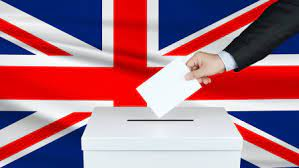 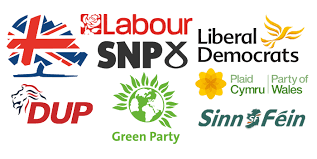 [Speaker Notes: Give a time limit for groups to complete the task and then ask the leader of each group to read out their manifesto

Once all groups have gone then ask for a hands up vote on the group that would be chosen]
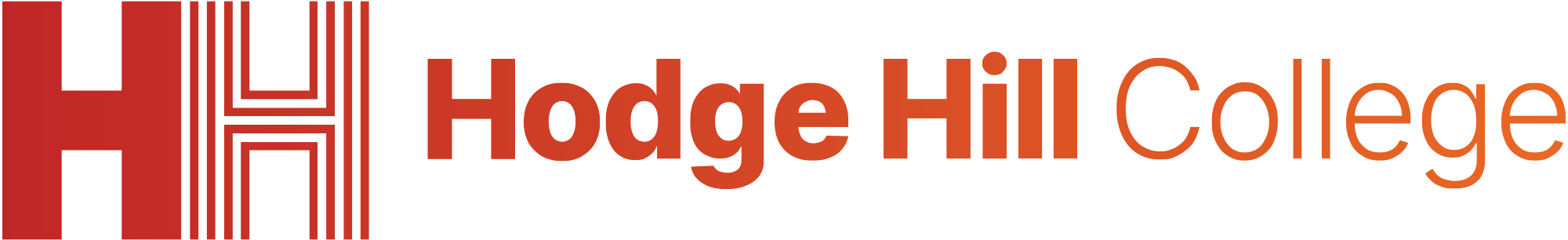 Reflection
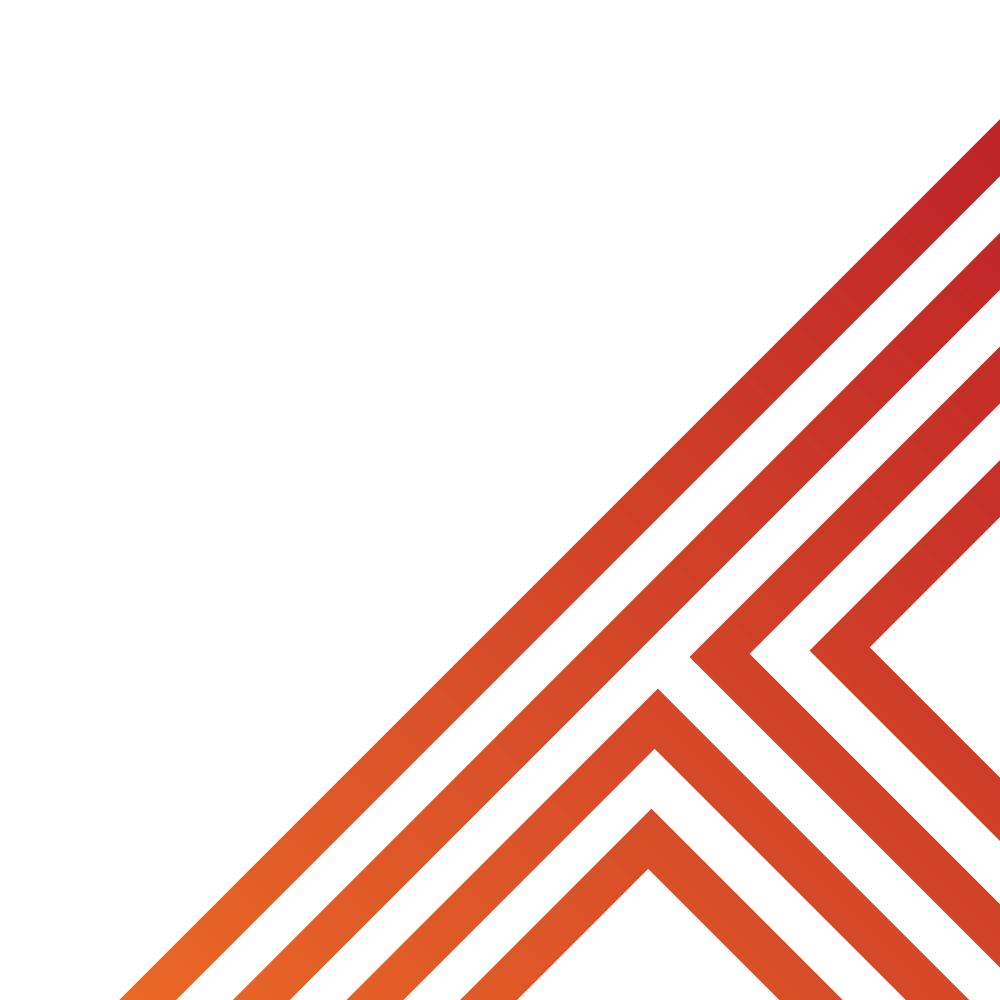 In your books complete the following sentences

A political party is….

A political party I am aware of in England is…

A manifesto is…
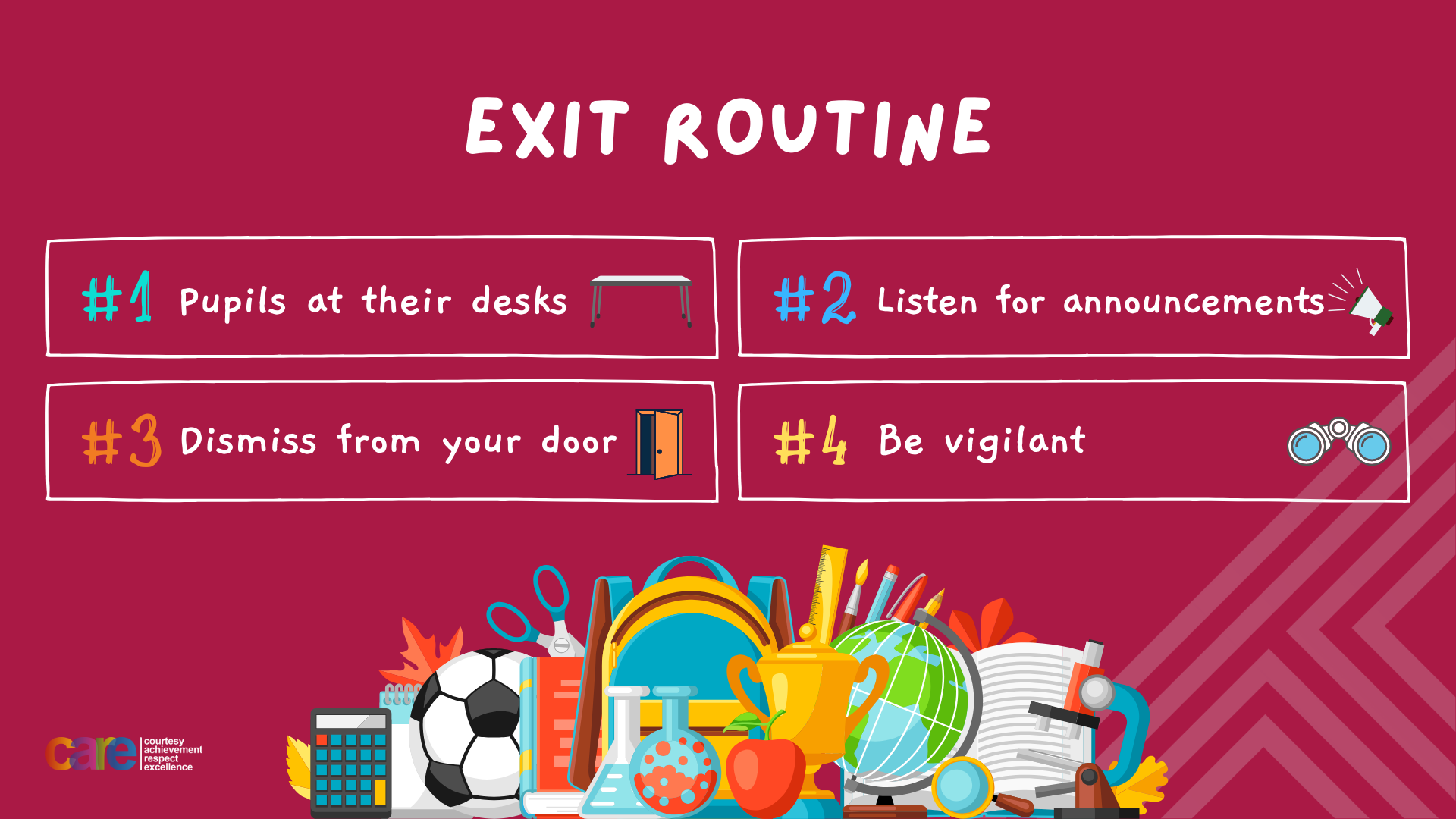